Simulating Microgels
PhD Seminar, Roma, 15 / 02 / 2022
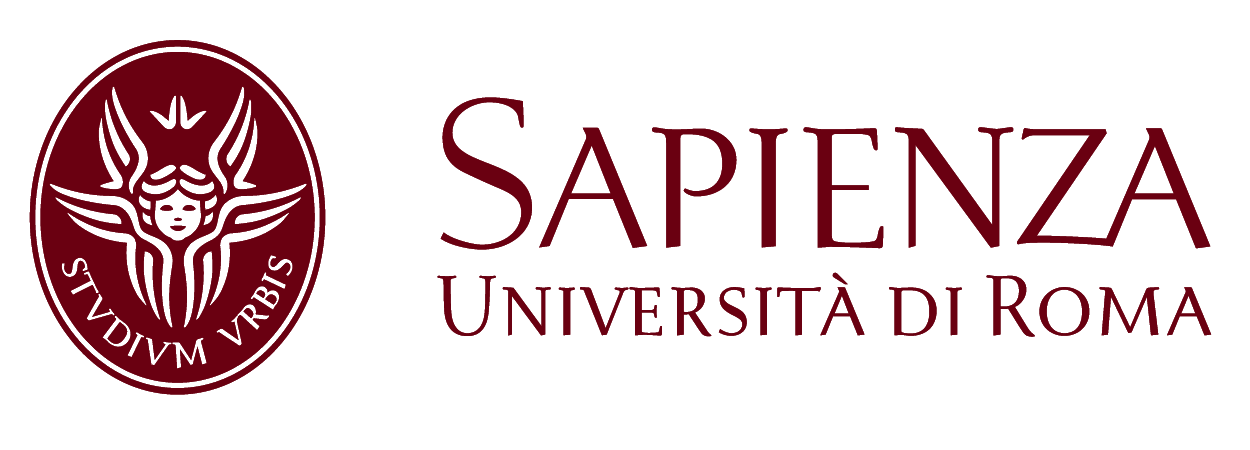 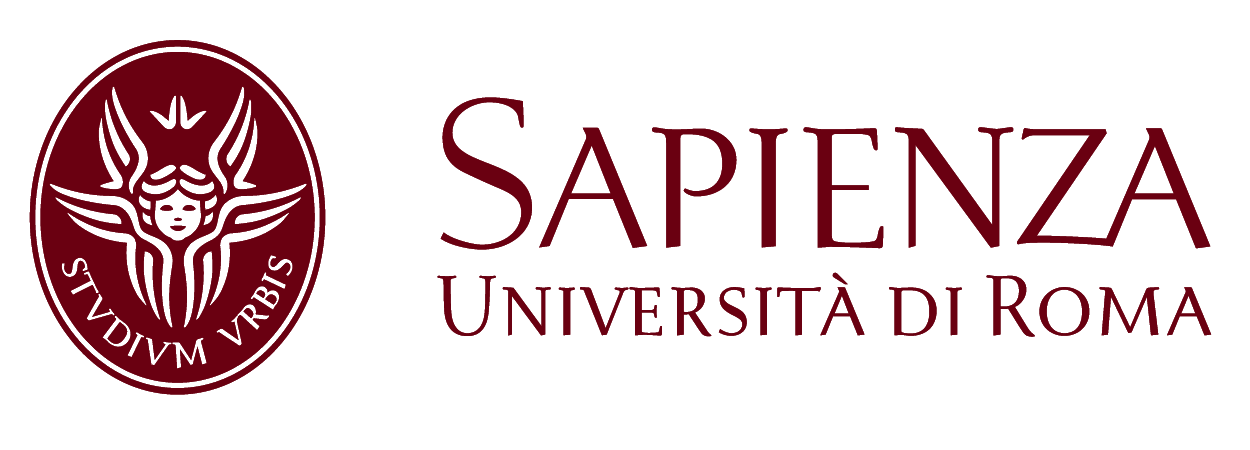 Overview
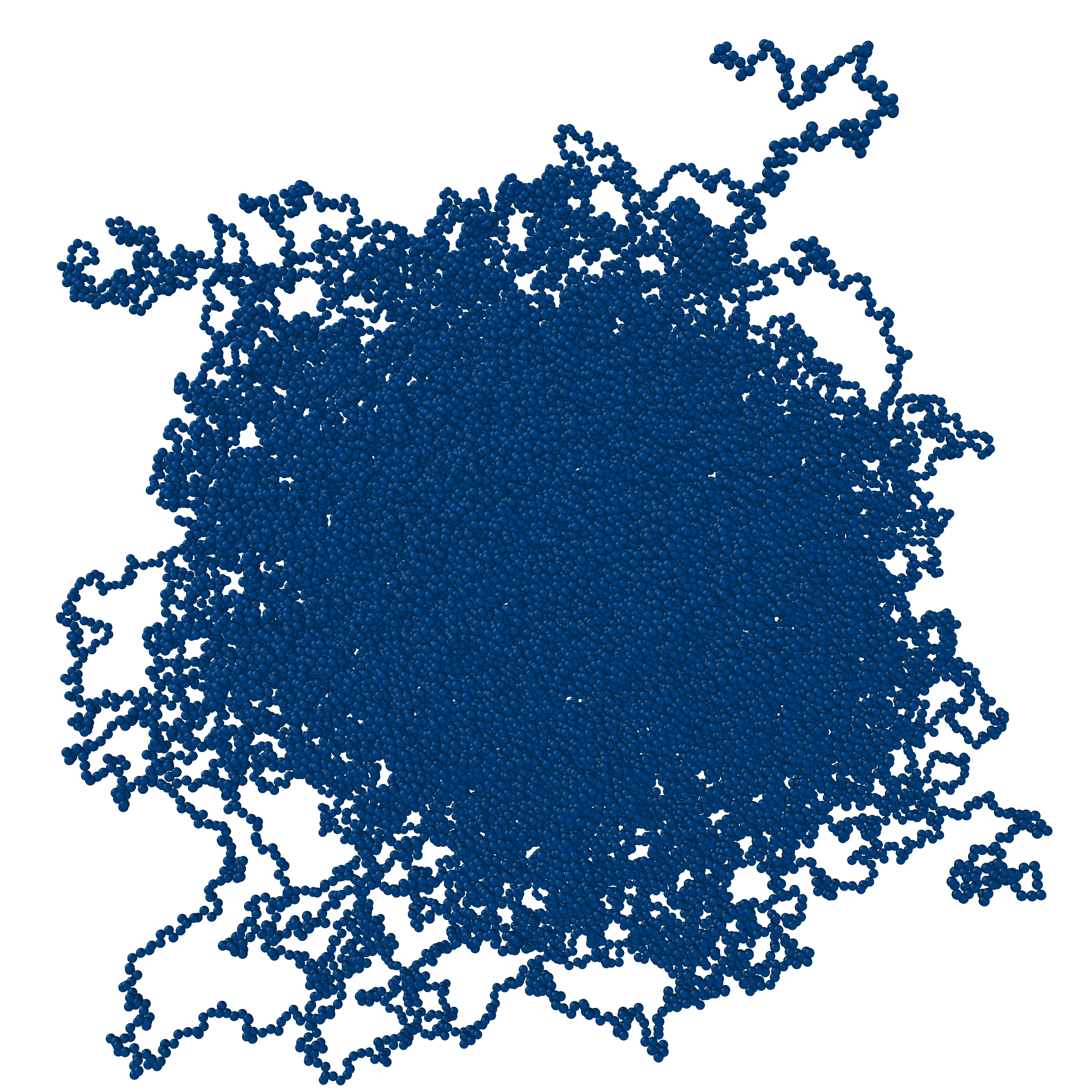 Introduction
In Silico Synthesis
Study Cases
2
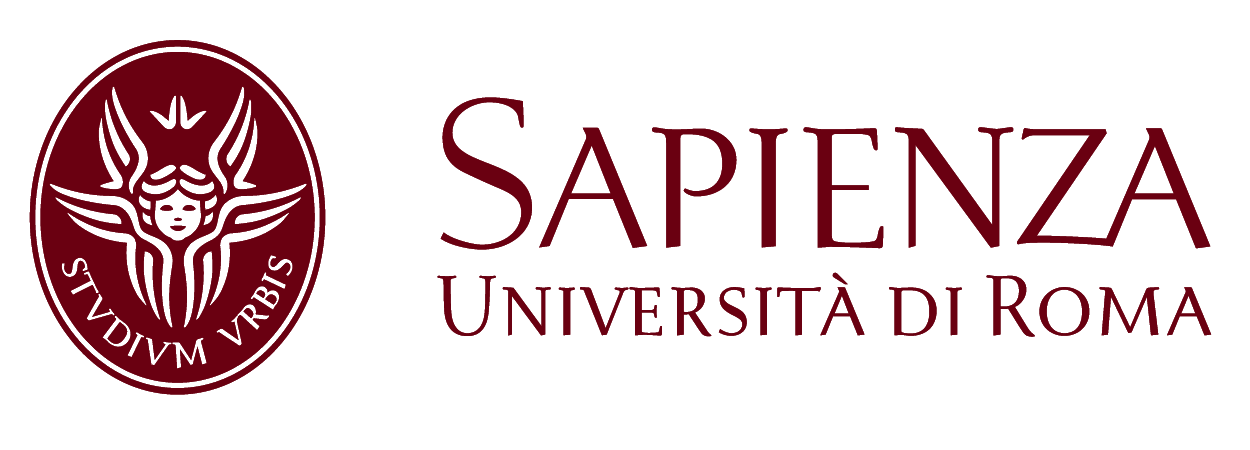 Microgels
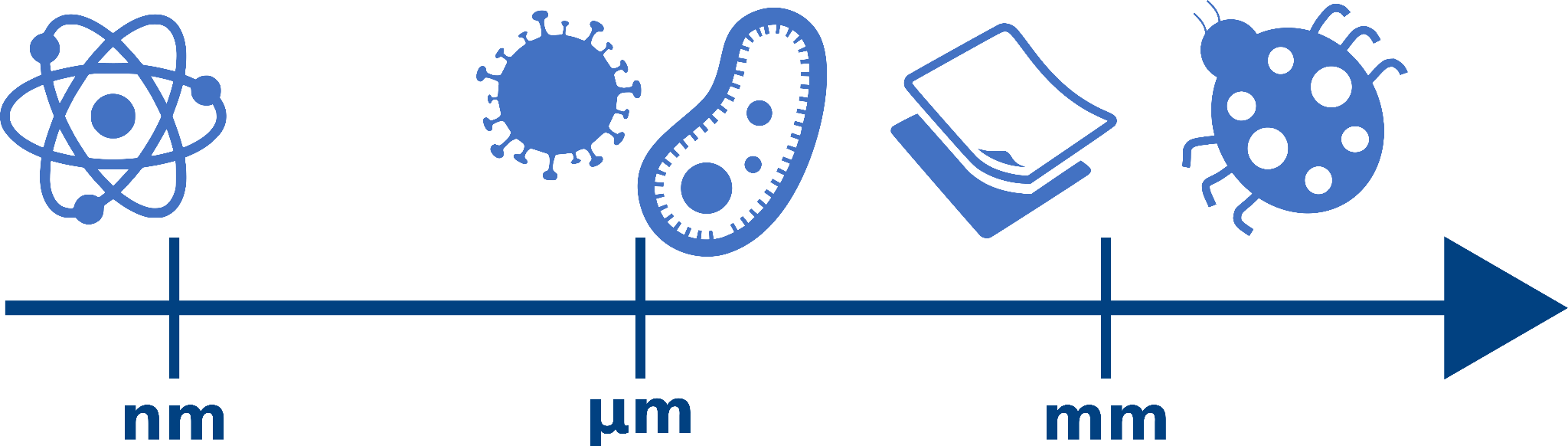 Colloidal particles
Brownian motion
Easily measured
Progress in synthesis
Polymeric network
Soft 
Flexible
Responsive to external stimuli
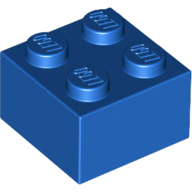 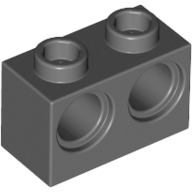 Temperature, pH, …
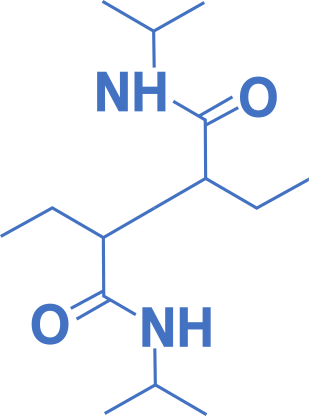 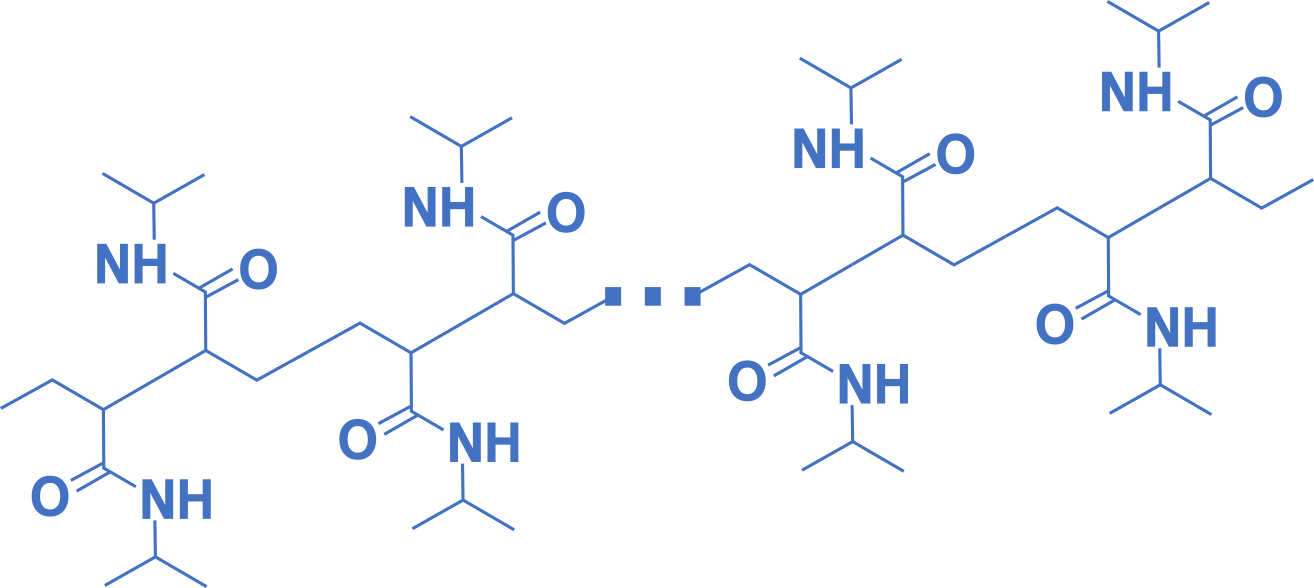 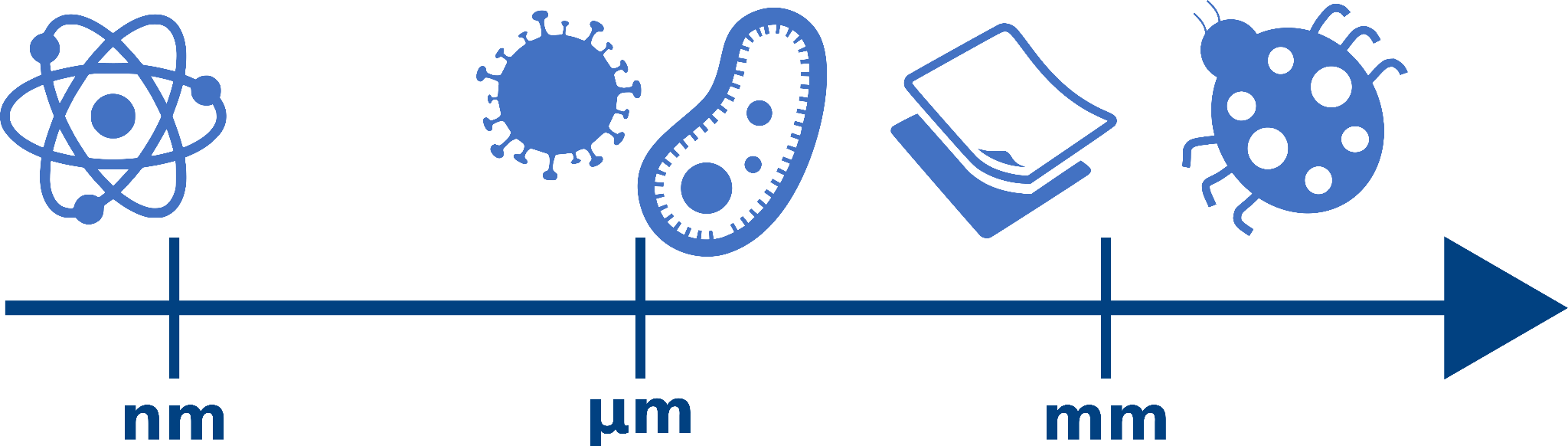 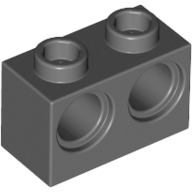 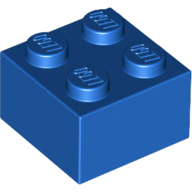 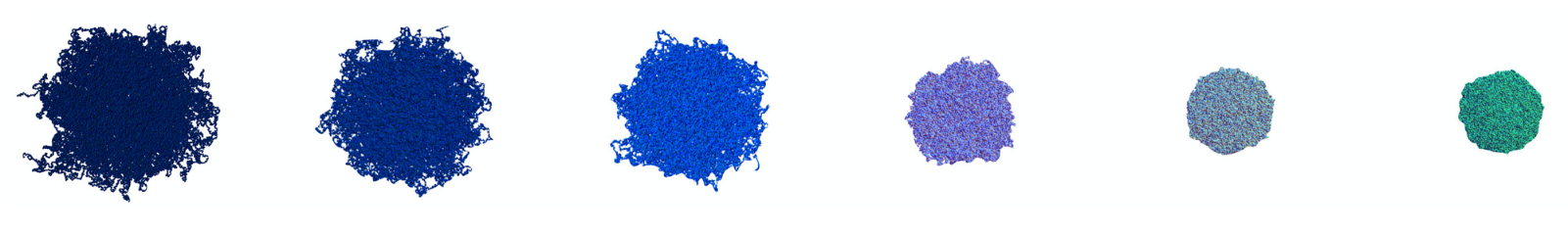 Nicoletta Gnan, Lorenzo Rovigatti, Maxime Bergman, and Emanuela Zaccarelli. Macromolecules 2017 50 (21), 8777-8786
3
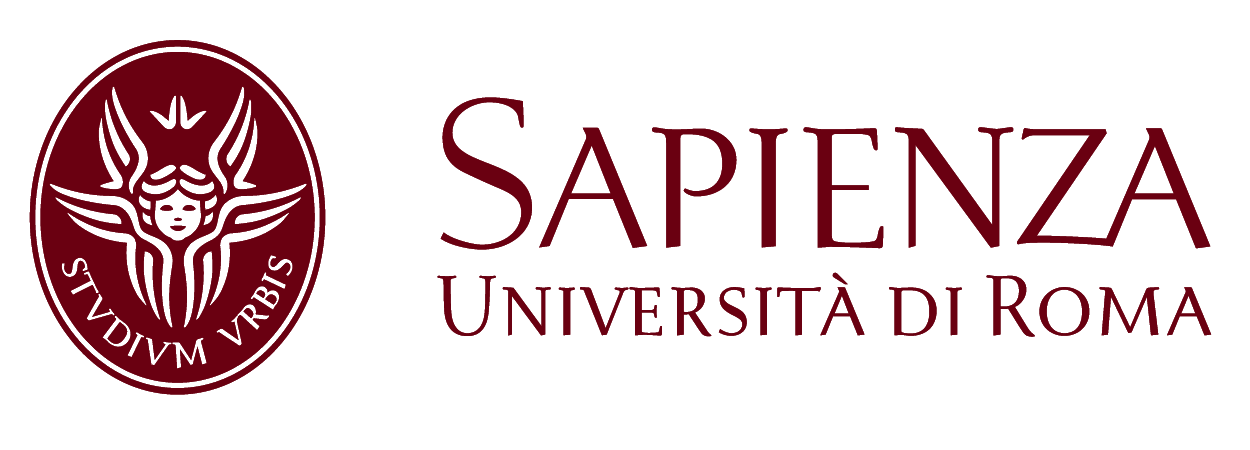 Microgels
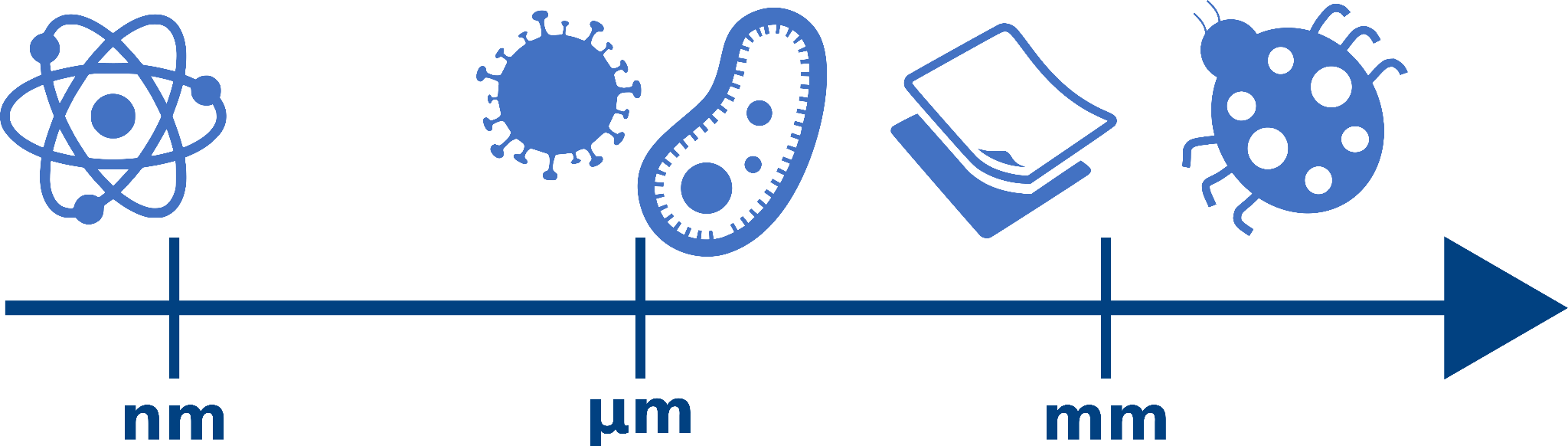 Colloidal particles
Brownian motion
Easily measured
Progress in synthesis
Polymeric network
Soft 
Flexible
Responsive to external stimuli
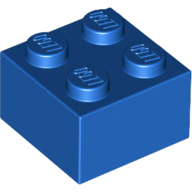 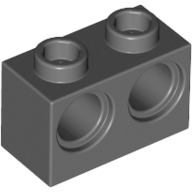 Temperature, pH, …
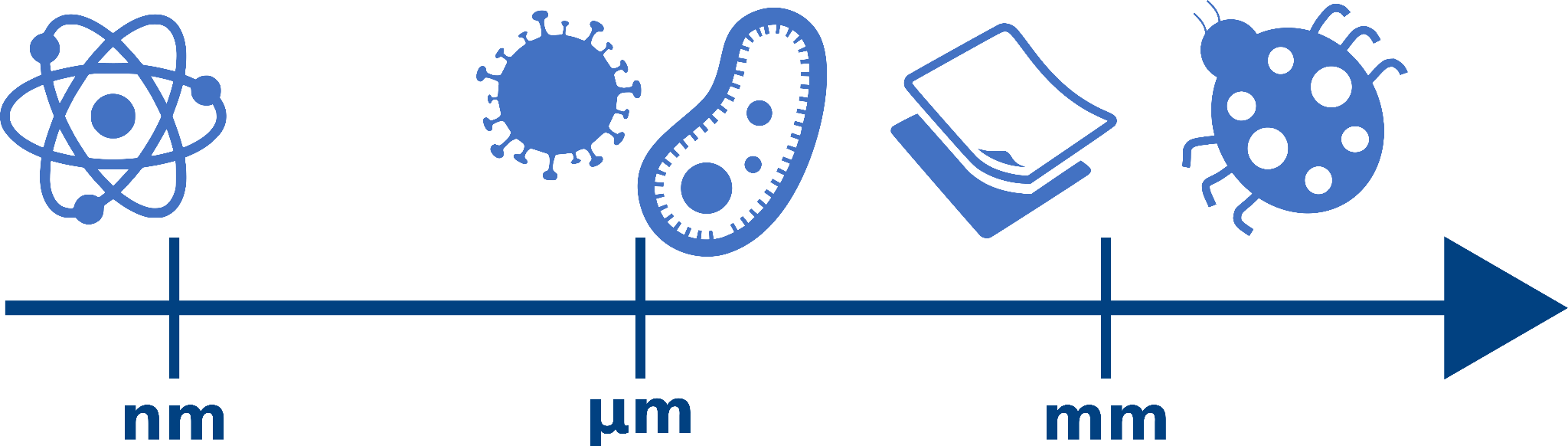 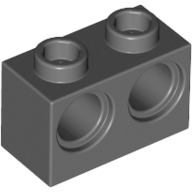 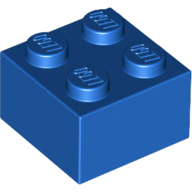 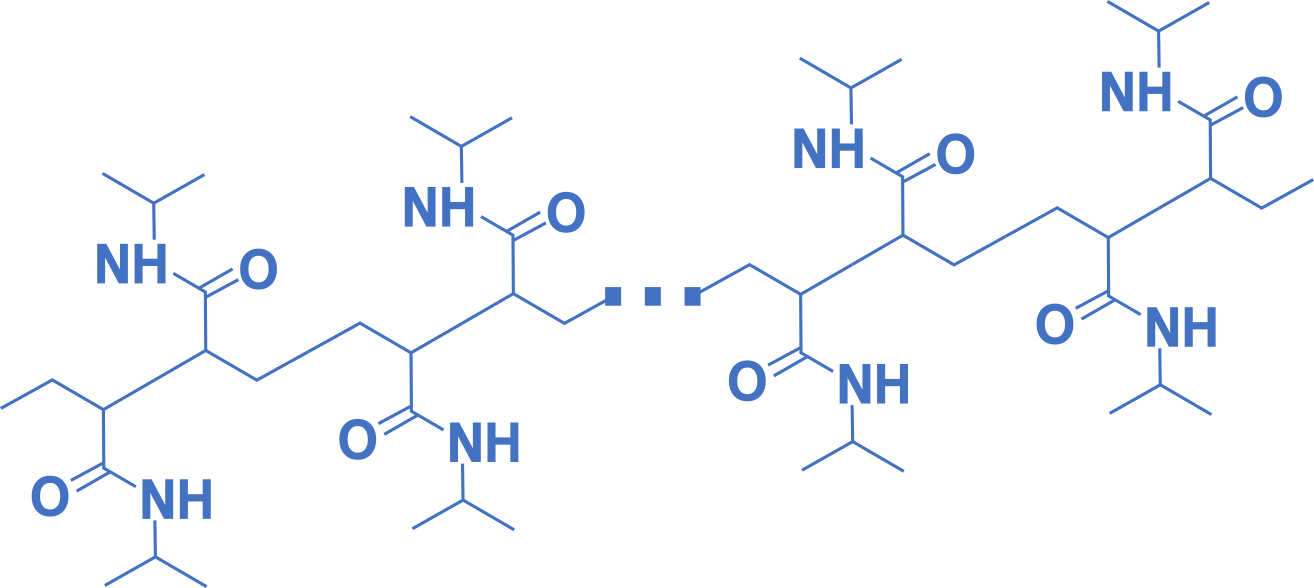 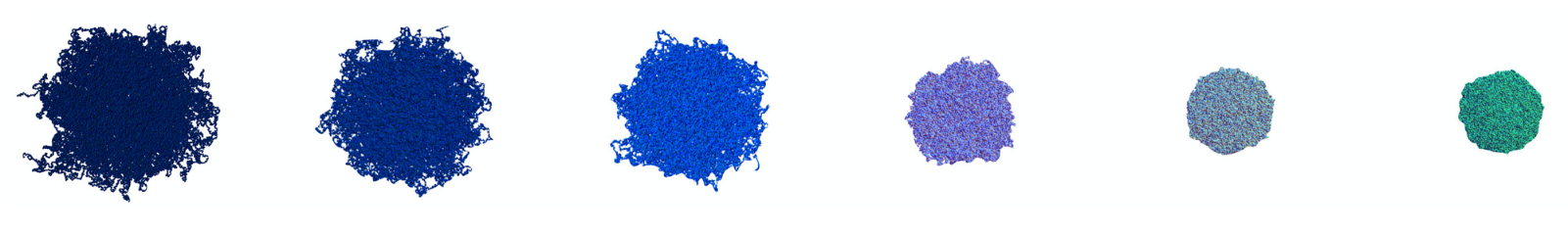 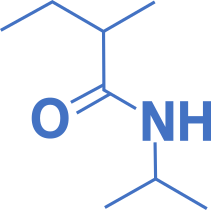 Nicoletta Gnan, Lorenzo Rovigatti, Maxime Bergman, and Emanuela Zaccarelli. Macromolecules 2017 50 (21), 8777-8786
4
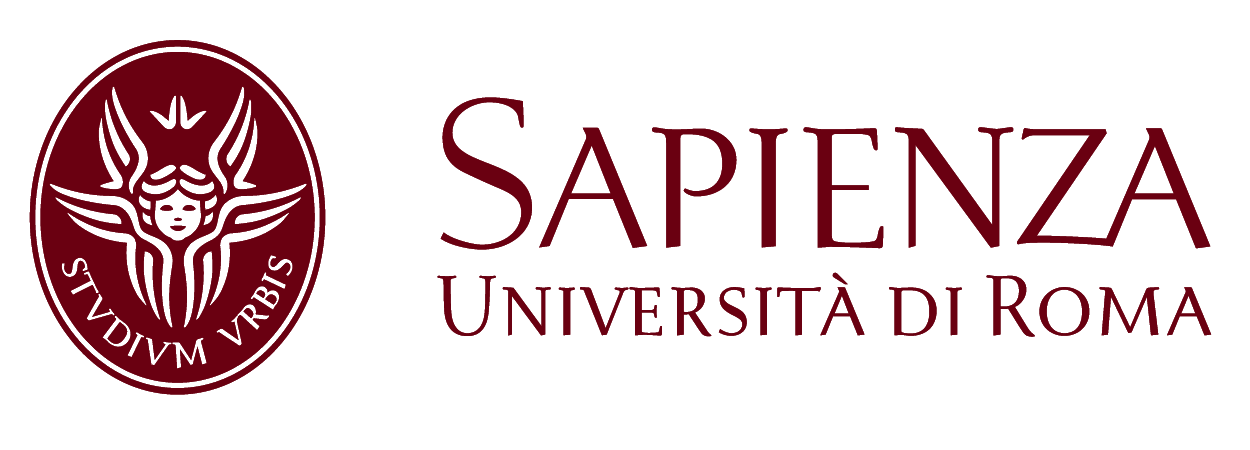 Temperature-Responsive Snowflake-shaped Microgel
5
Wolff, H.J.M.; Linkhorst, J.; Göttlich, T.; Savinsky, J.; Krüger, A.J.D.; de Laporte, L.; Wessling, M. Lab Chip, 2020,20, 285-295
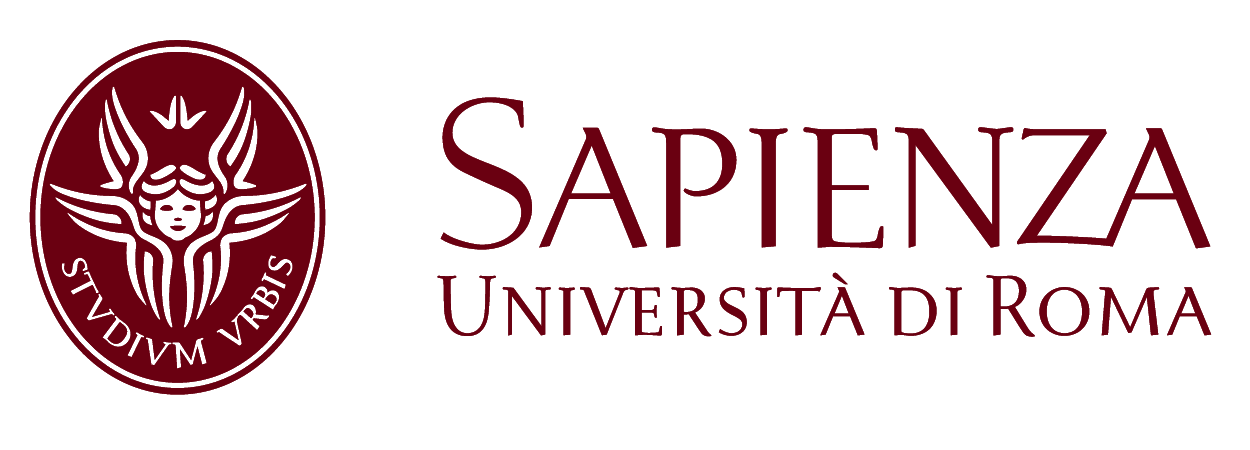 Applications
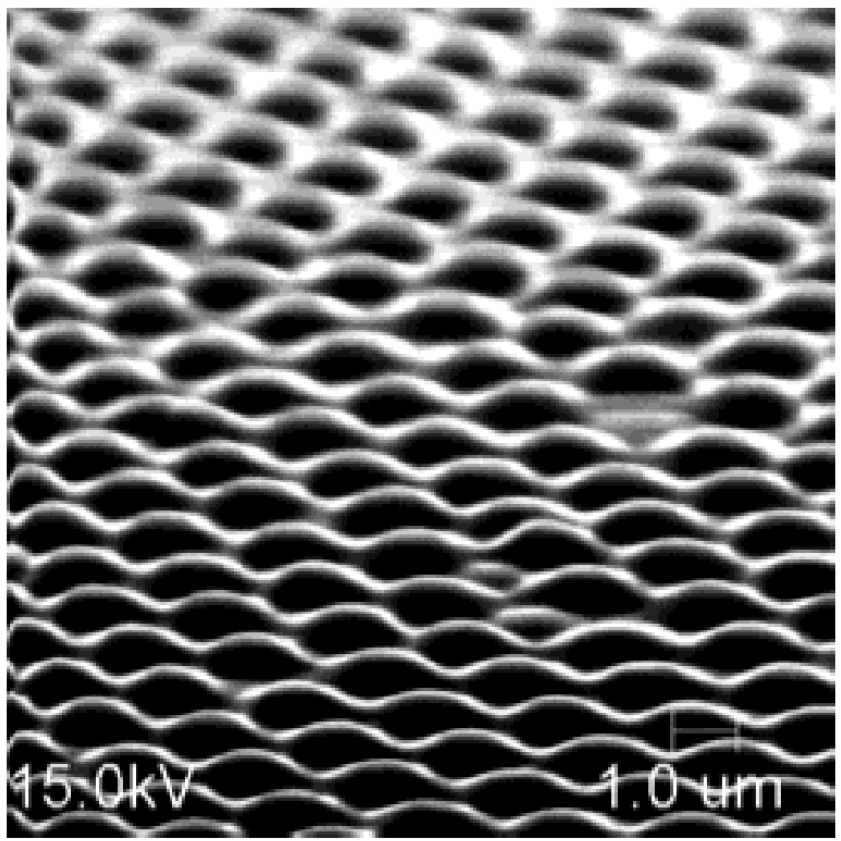 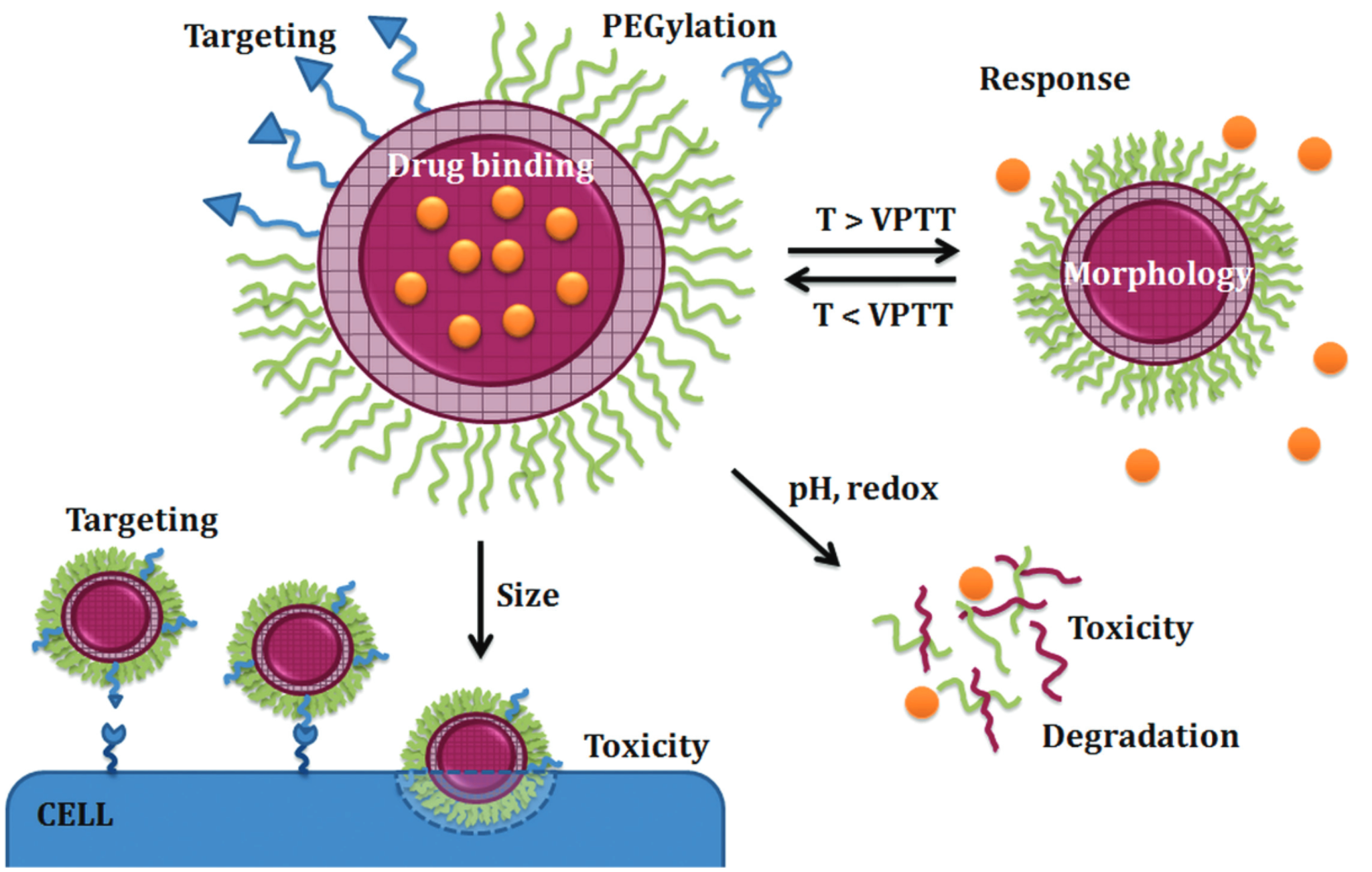 Jongseong Kim, Michael J. Serpe, and L. Andrew Lyon. Journal of the American Chemical Society 2004 126 (31), 9512-9513
Smeets, N.M.B. and Hoare, T. (2013), J. Polym. Sci. Part A: Polym. Chem., 51: 3027-3043.
6
[Speaker Notes: chitosan Methotrexate disodium
foveated vision, chemical sensing, and beam steering fingerprint]
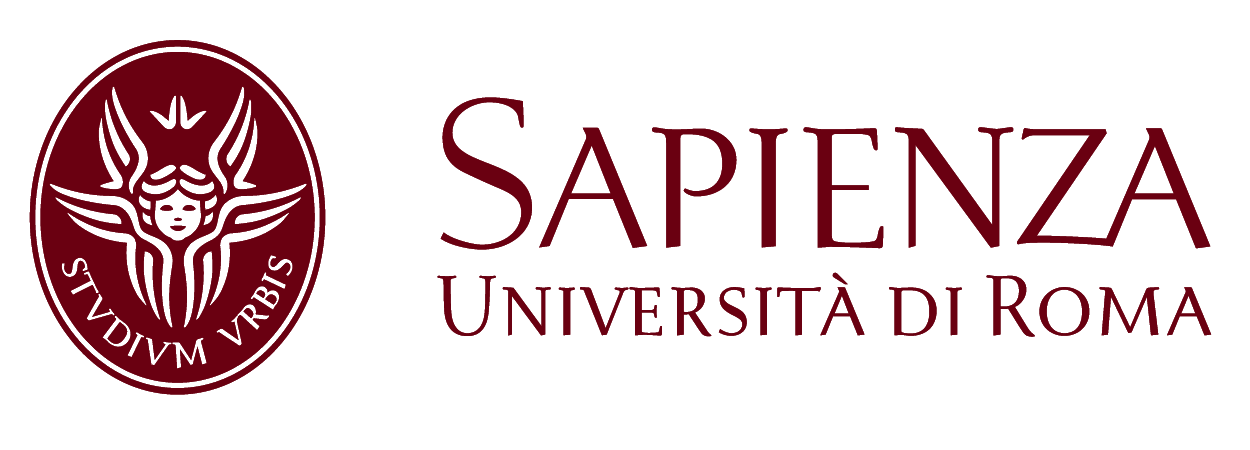 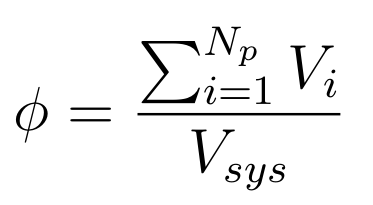 Applications
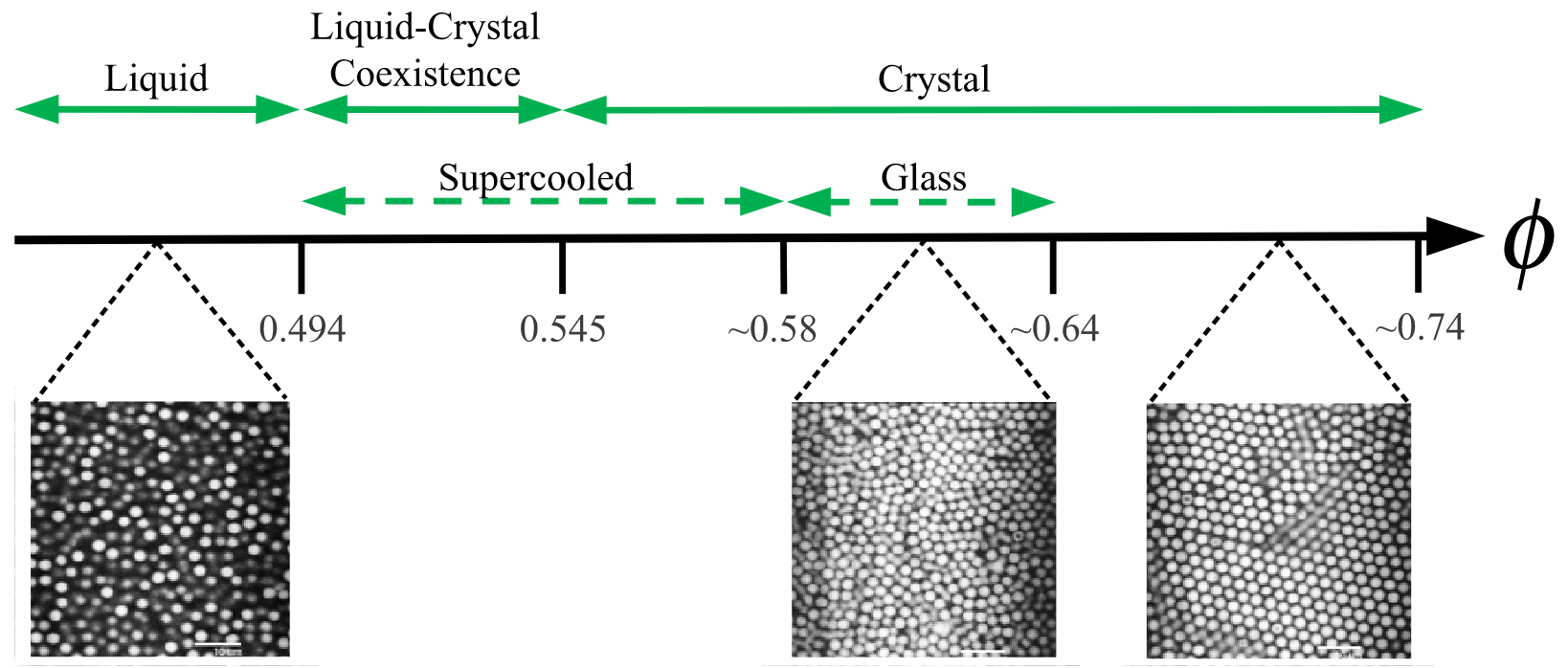 Gary L Hunter and Eric R Weeks 2012 Rep. Prog. Phys. 75 066501
7
[Speaker Notes: chitosan Methotrexate disodium
foveated vision, chemical sensing, and beam steering fingerprint]
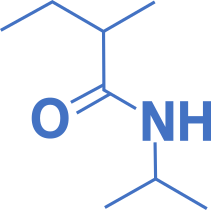 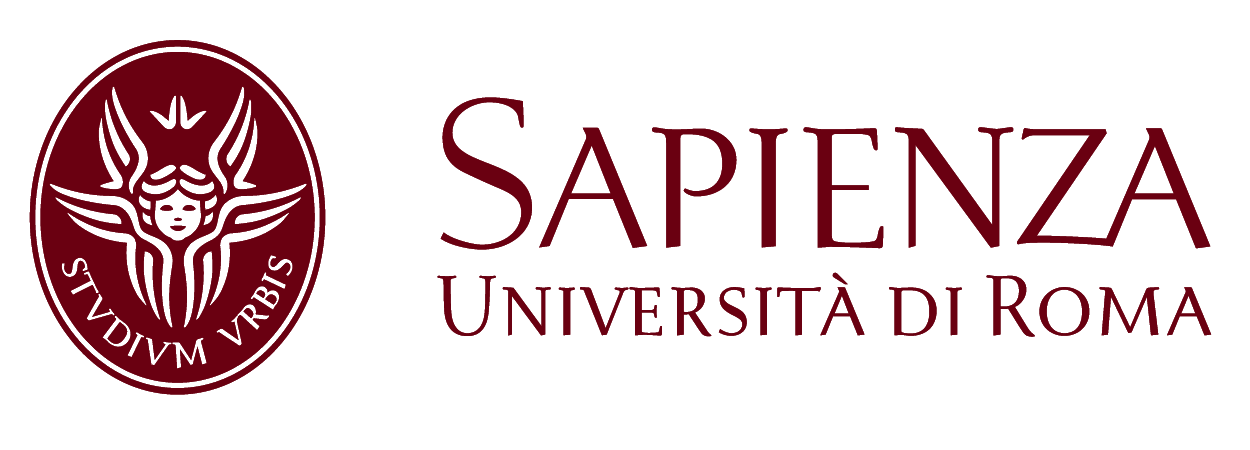 Simulation Detail Levels
All-atom
Monomer-resolved
Single Particle
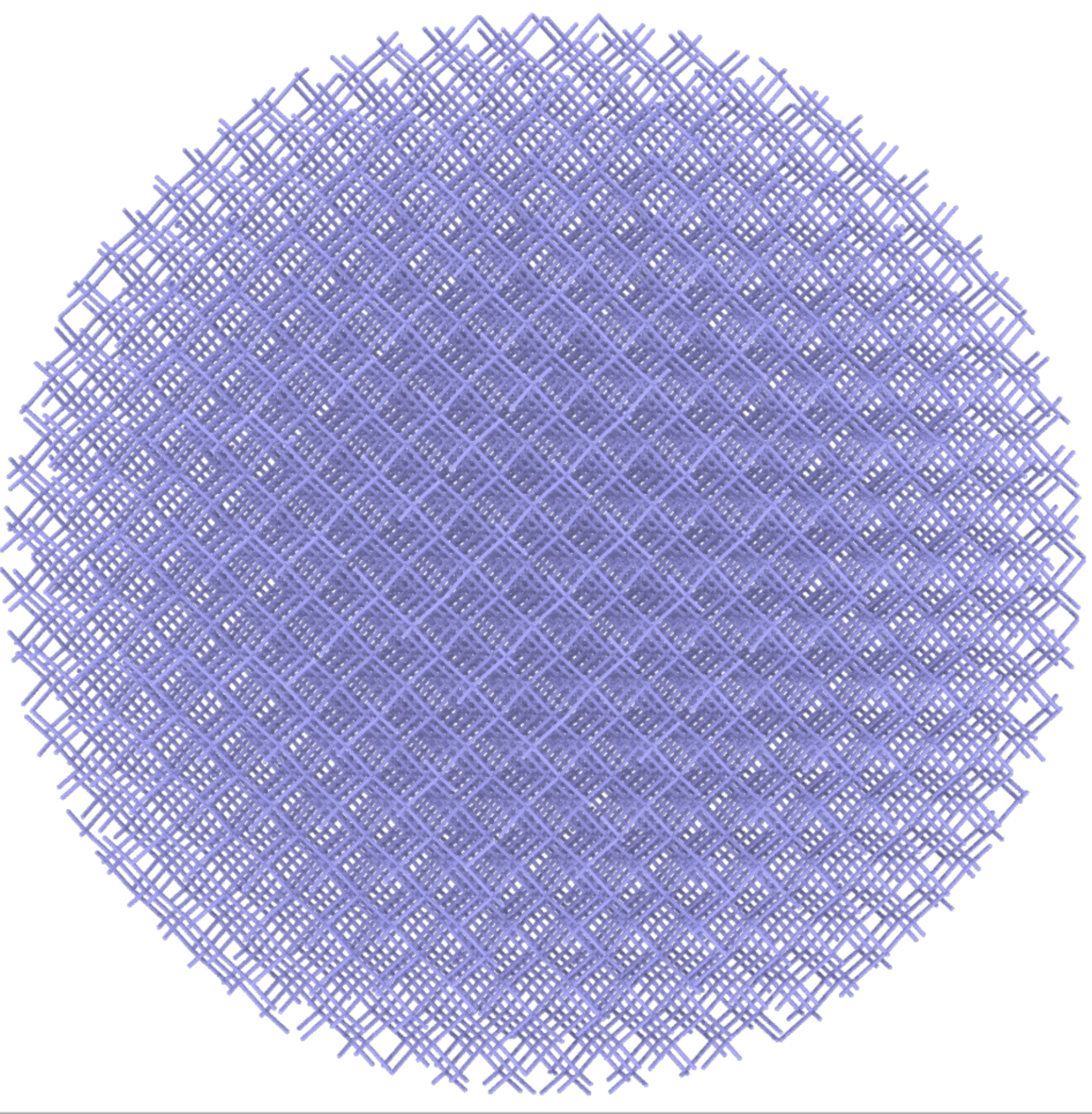 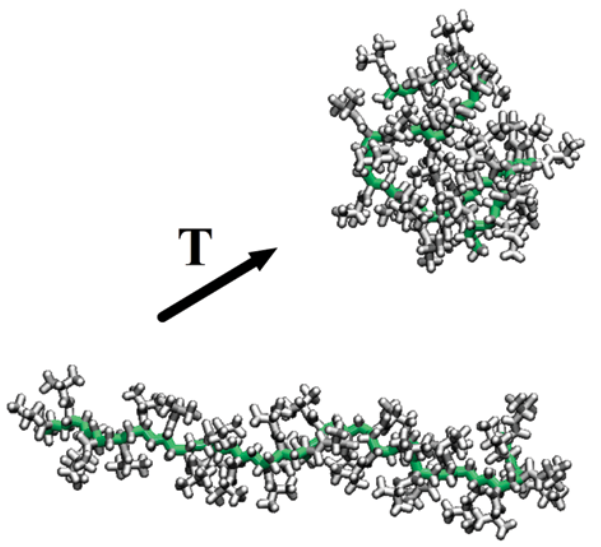 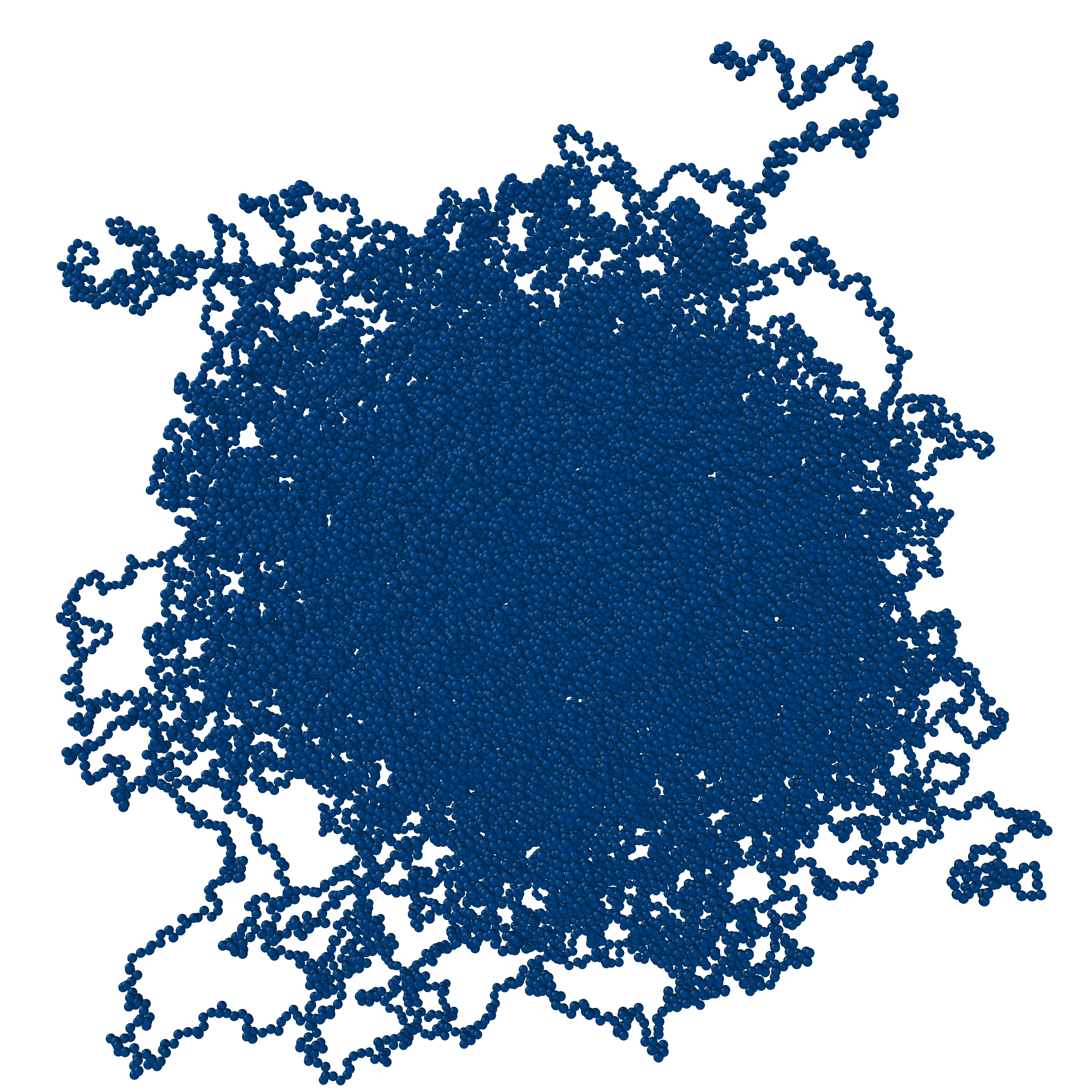 L. Rovigatti, N. Gnan, L. Tavagnacco, A. J. Moreno and E. Zaccarelli, Soft Matter, 2019, 15, 1108–1119
LH Alvarez, A Eisold, RA Gumerov, M Strauch, AA Rudov, P Lenssen, D Merhof, II Potemkin, U Simon, D Wöll. Nano Lett. 2019, 19, 12, 8862–8867
8
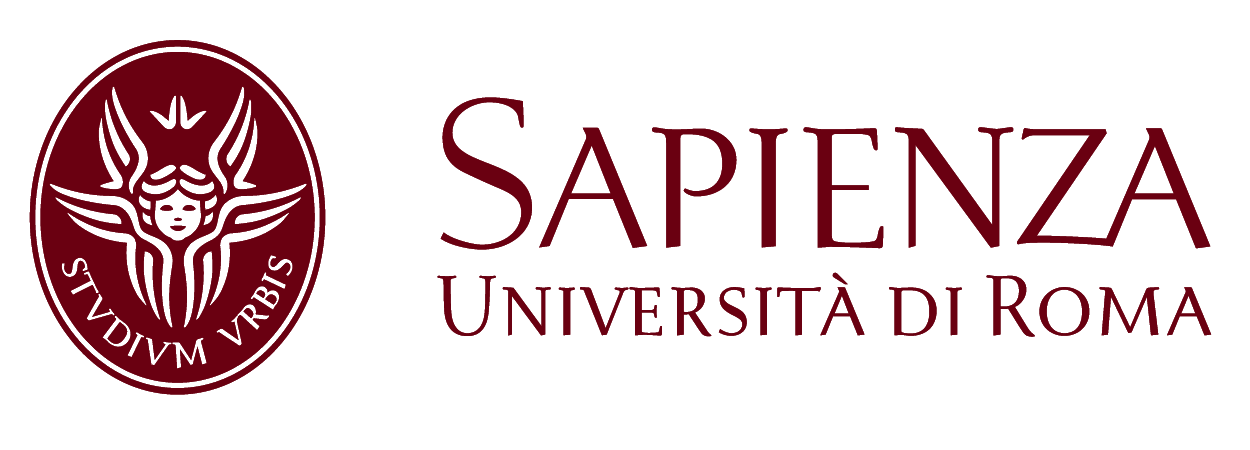 In Silico Synthesis
Molecular Dynamics (MD)
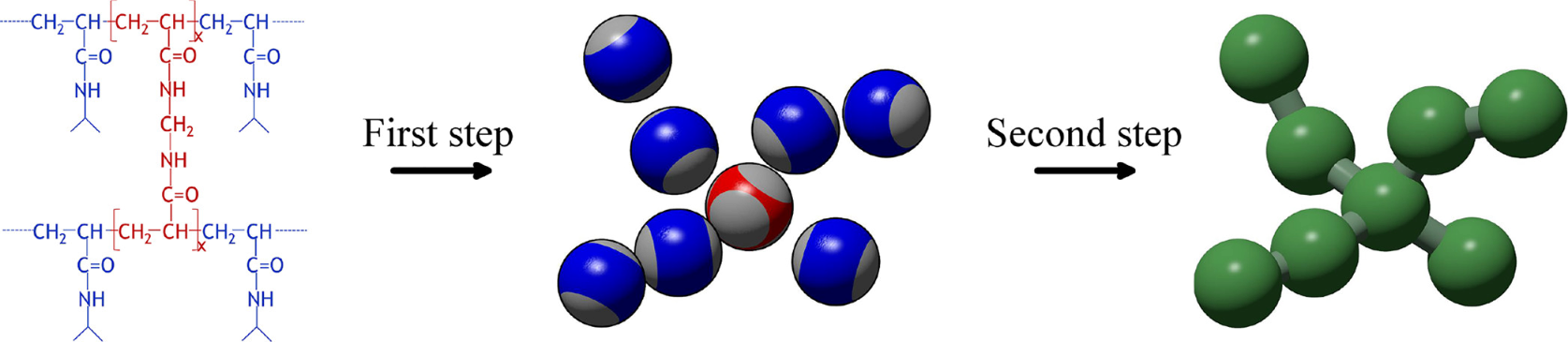 9
N. Gnan, L. Rovigatti, M. Bergman and E. Zaccarelli. Macromolecules, 2017, 50, 8777.
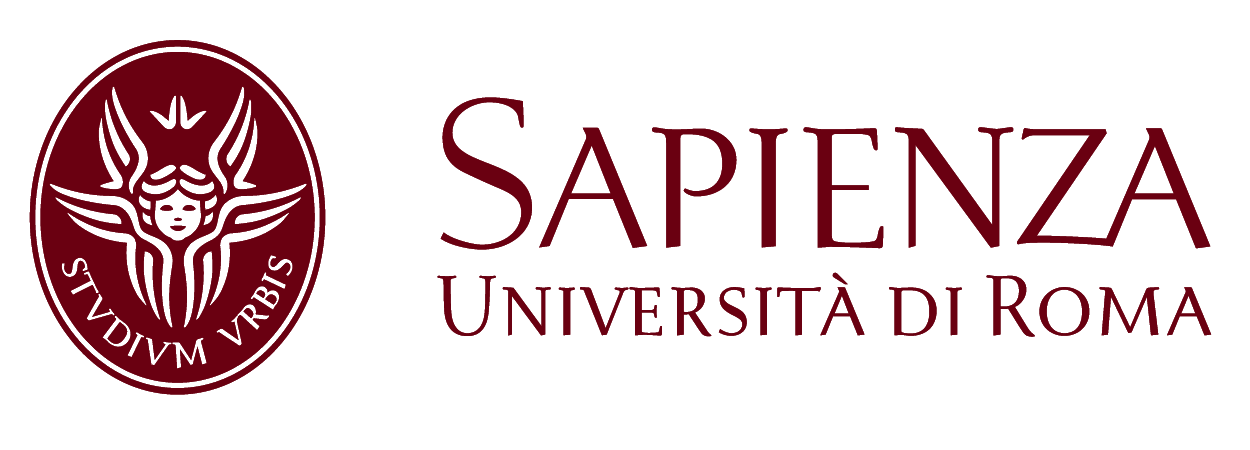 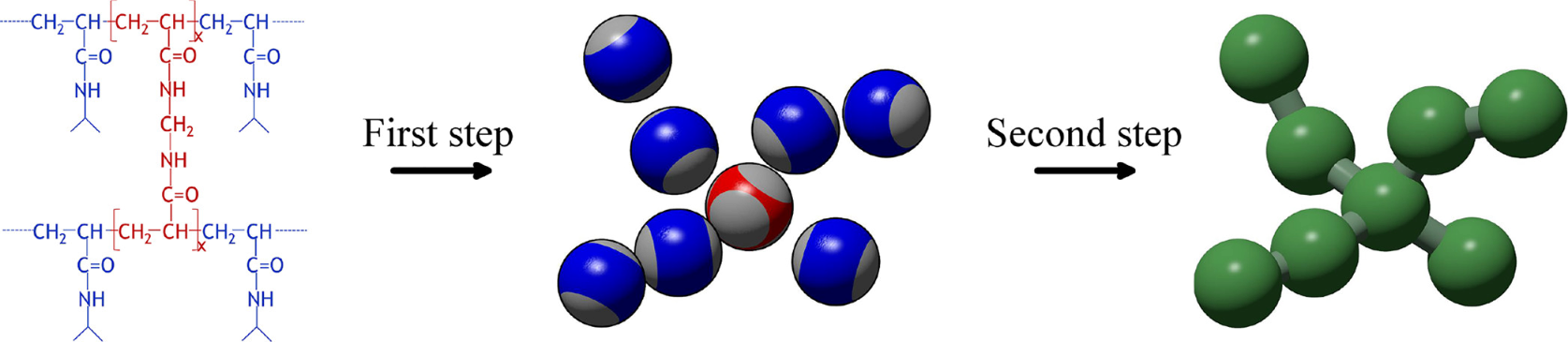 In Silico - 1st Step
Bivalente and tetravalent monomers in spherical flask at low T*
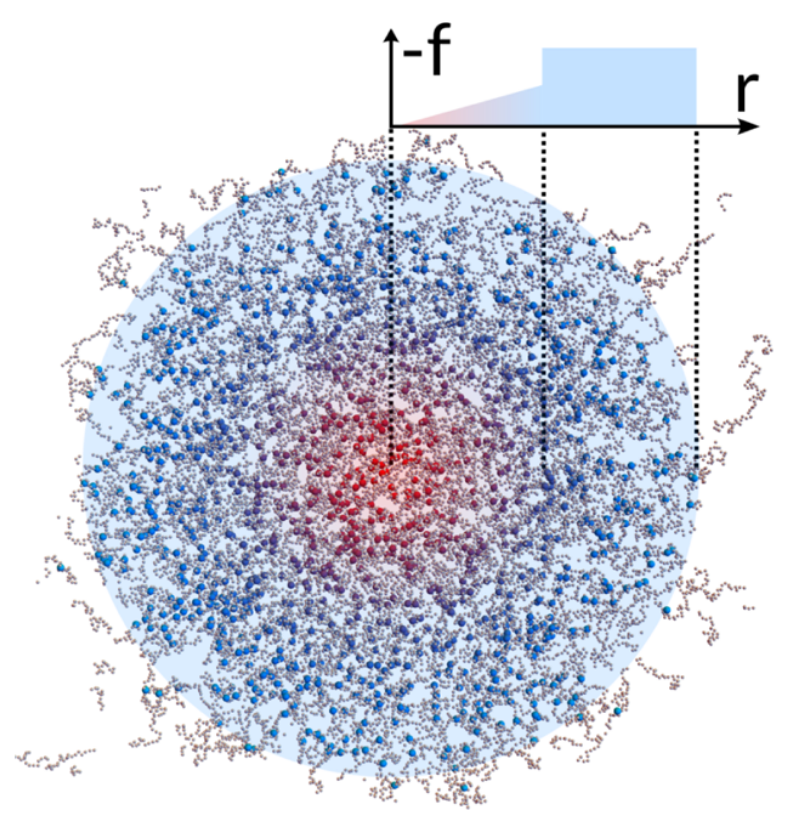 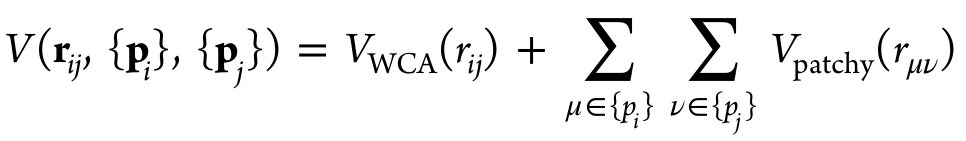 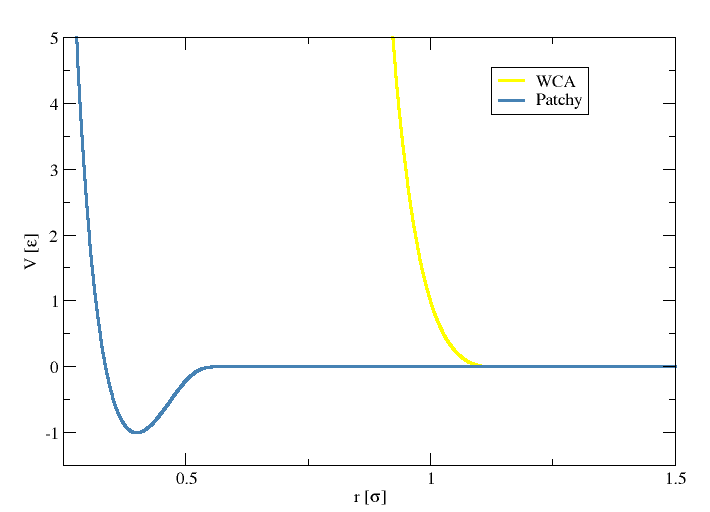 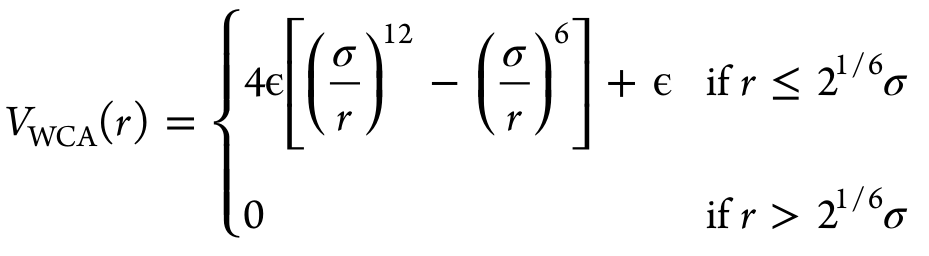 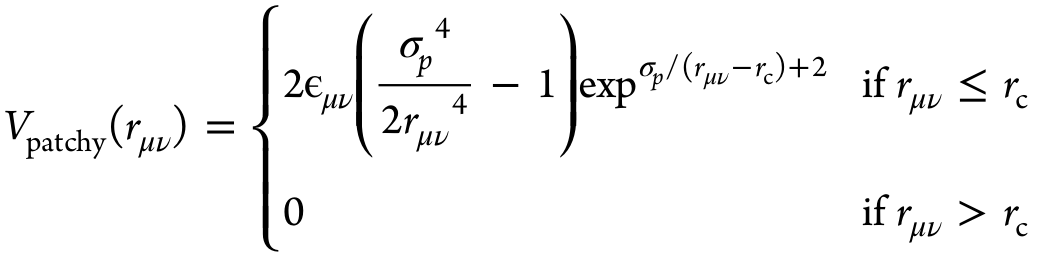 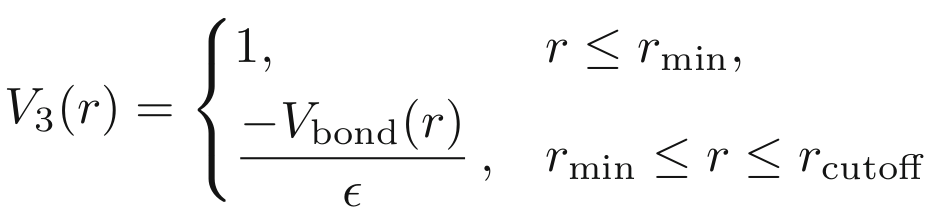 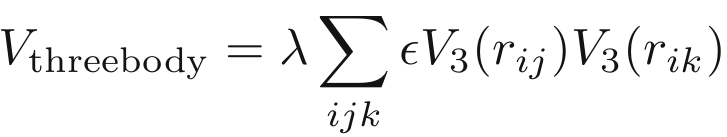 N. Gnan, L. Rovigatti, M. Bergman and E. Zaccarelli. Macromolecules, 2017, 50, 8777.
A Ninarello, J J. Crassous, D Paloli, F Camerin, F Gnan, F Rovigatti, P Schurtenberger, and E Zaccarelli. Macromolecules 2019, 52, 20, 7584–7592
10
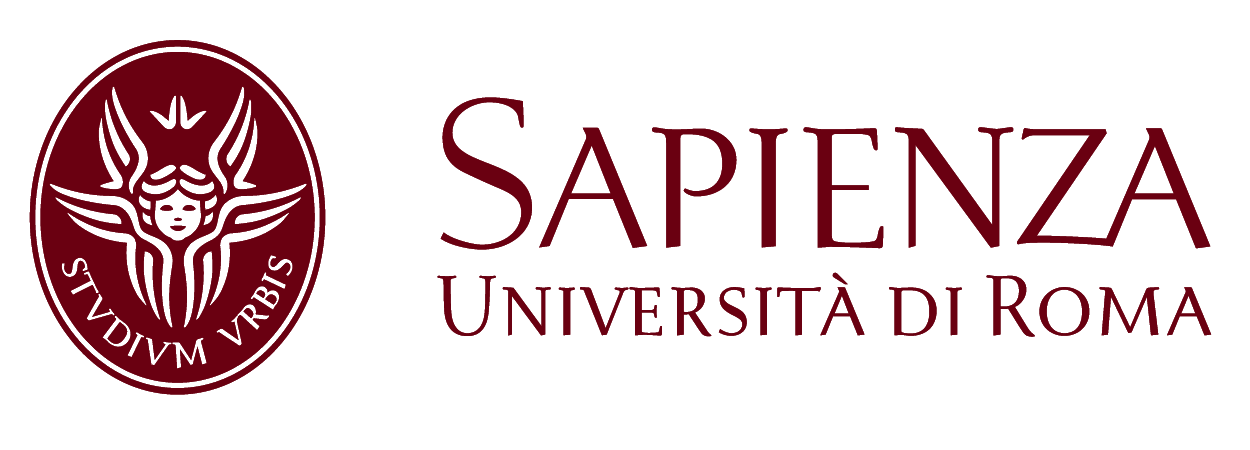 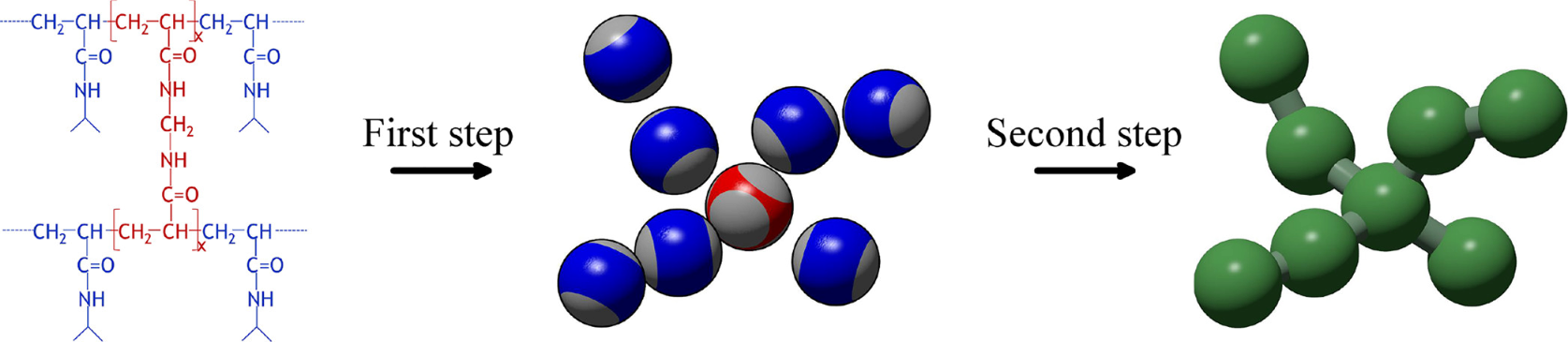 In Silico - 2nd Step
Kremer-Grest interactions + Solvent/Temperature
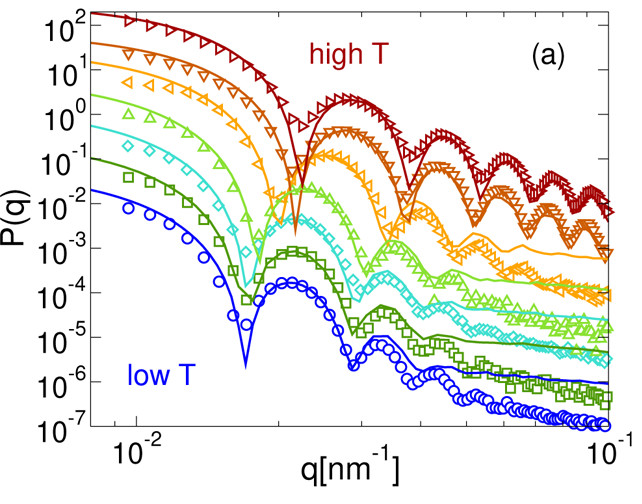 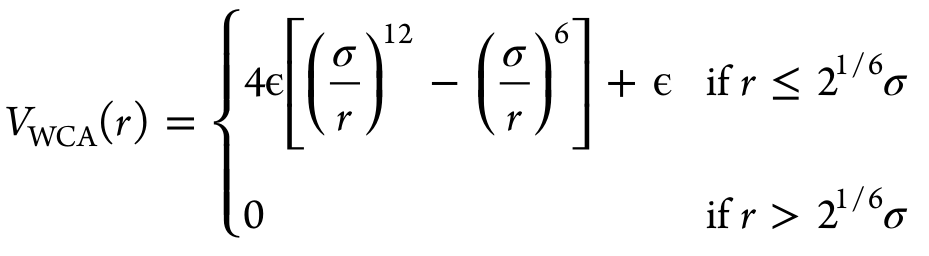 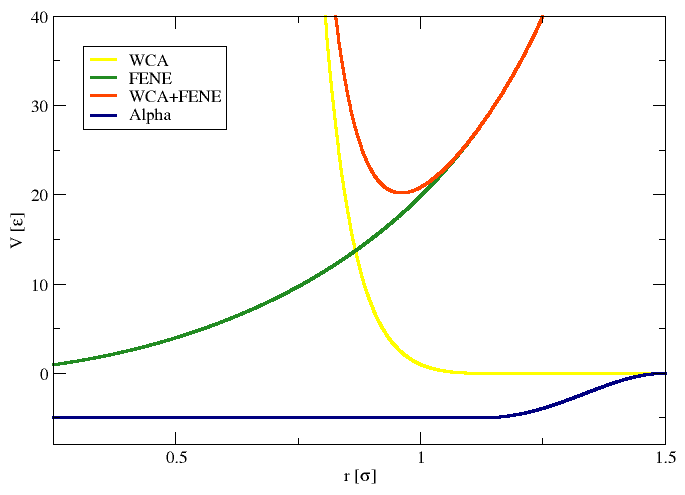 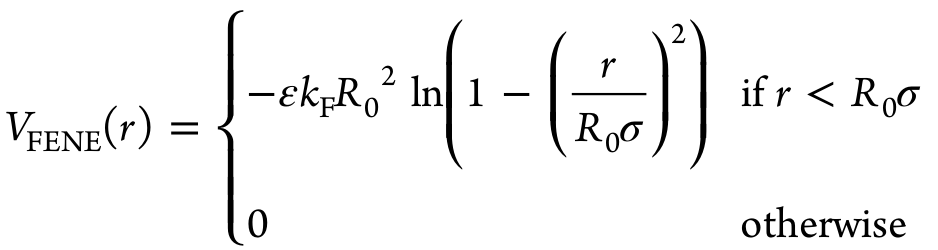 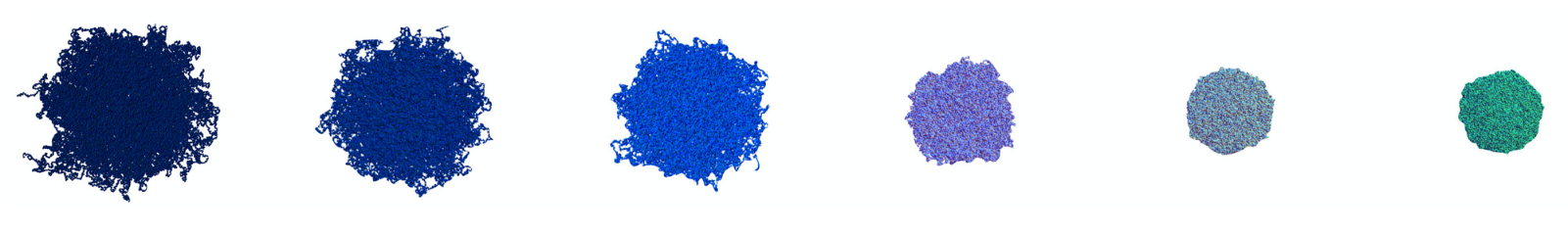 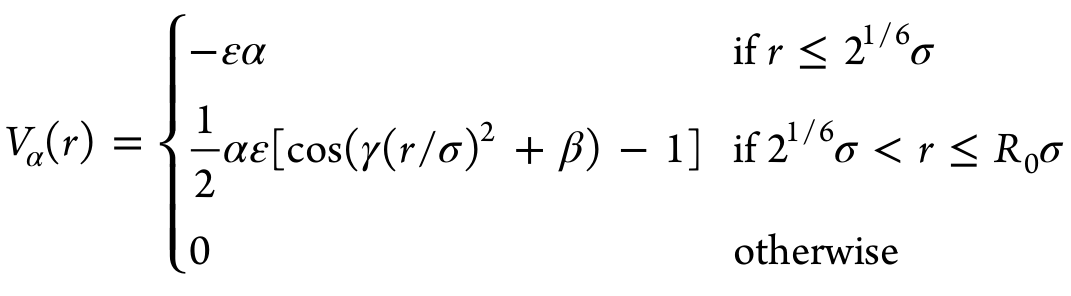 N. Gnan, L. Rovigatti, M. Bergman and E. Zaccarelli. Macromolecules, 2017, 50, 8777.
A Ninarello, J J. Crassous, D Paloli, F Camerin, F Gnan, F Rovigatti, P Schurtenberger, and E Zaccarelli. Macromolecules 2019, 52, 20, 7584–7592
11
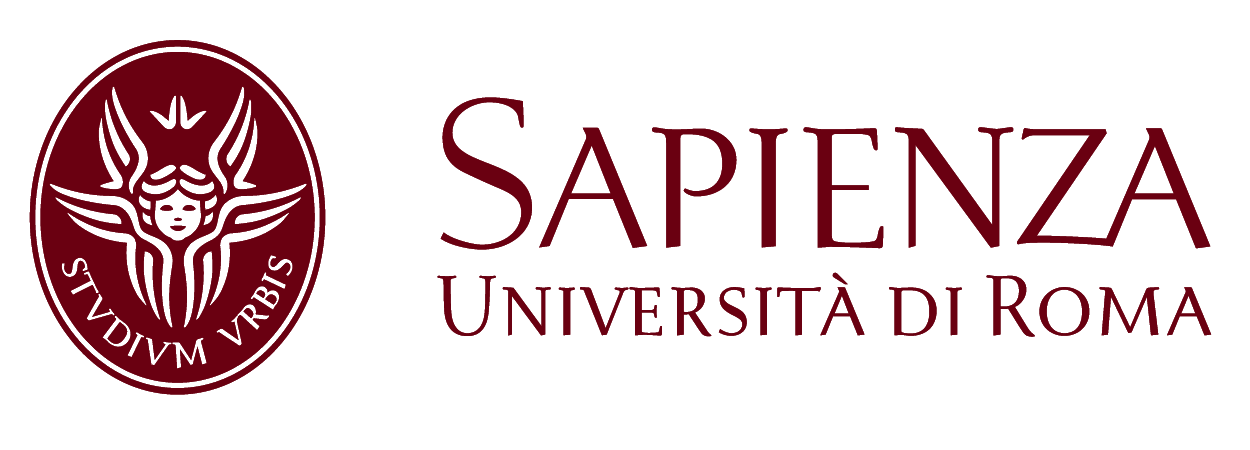 Study Cases
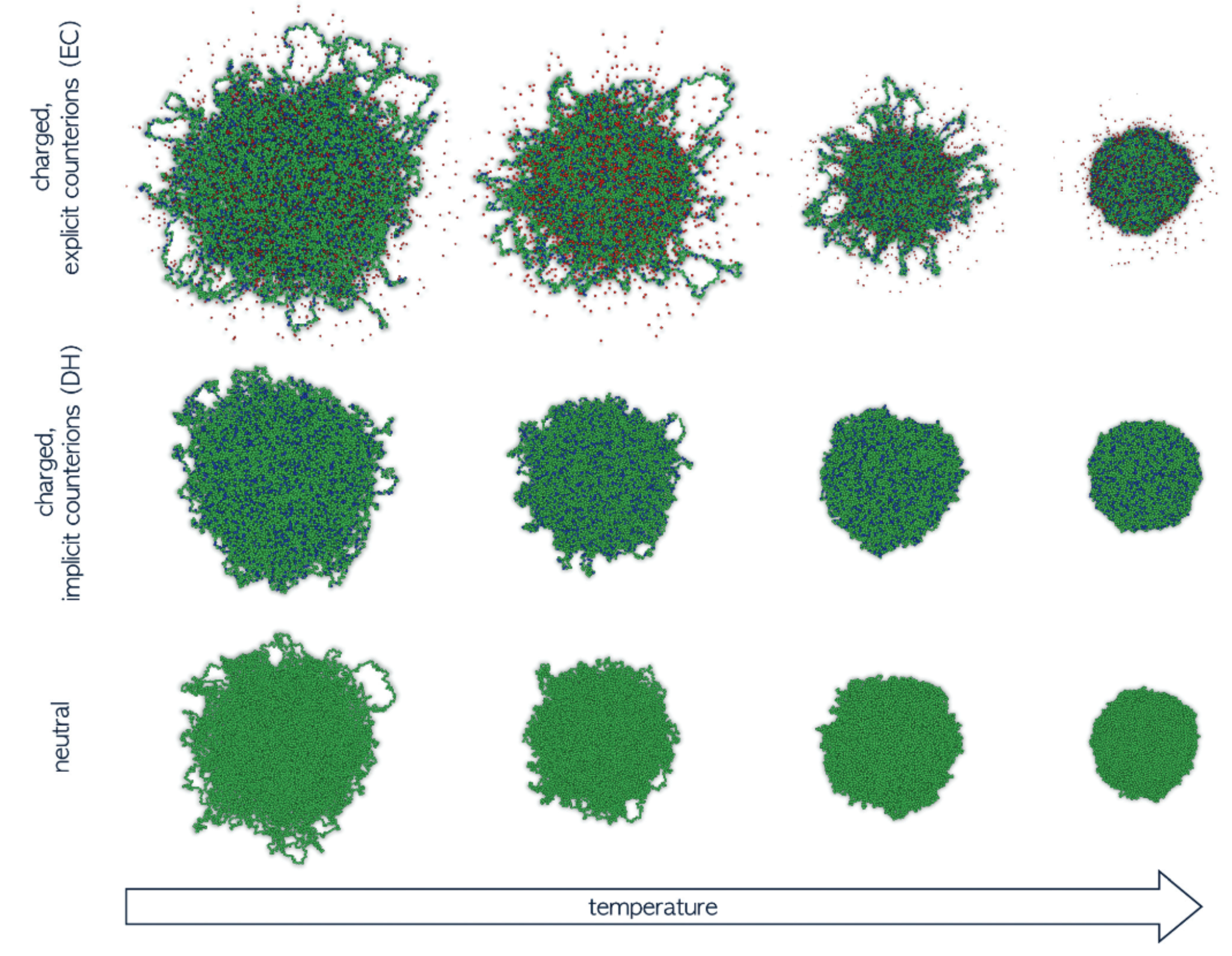 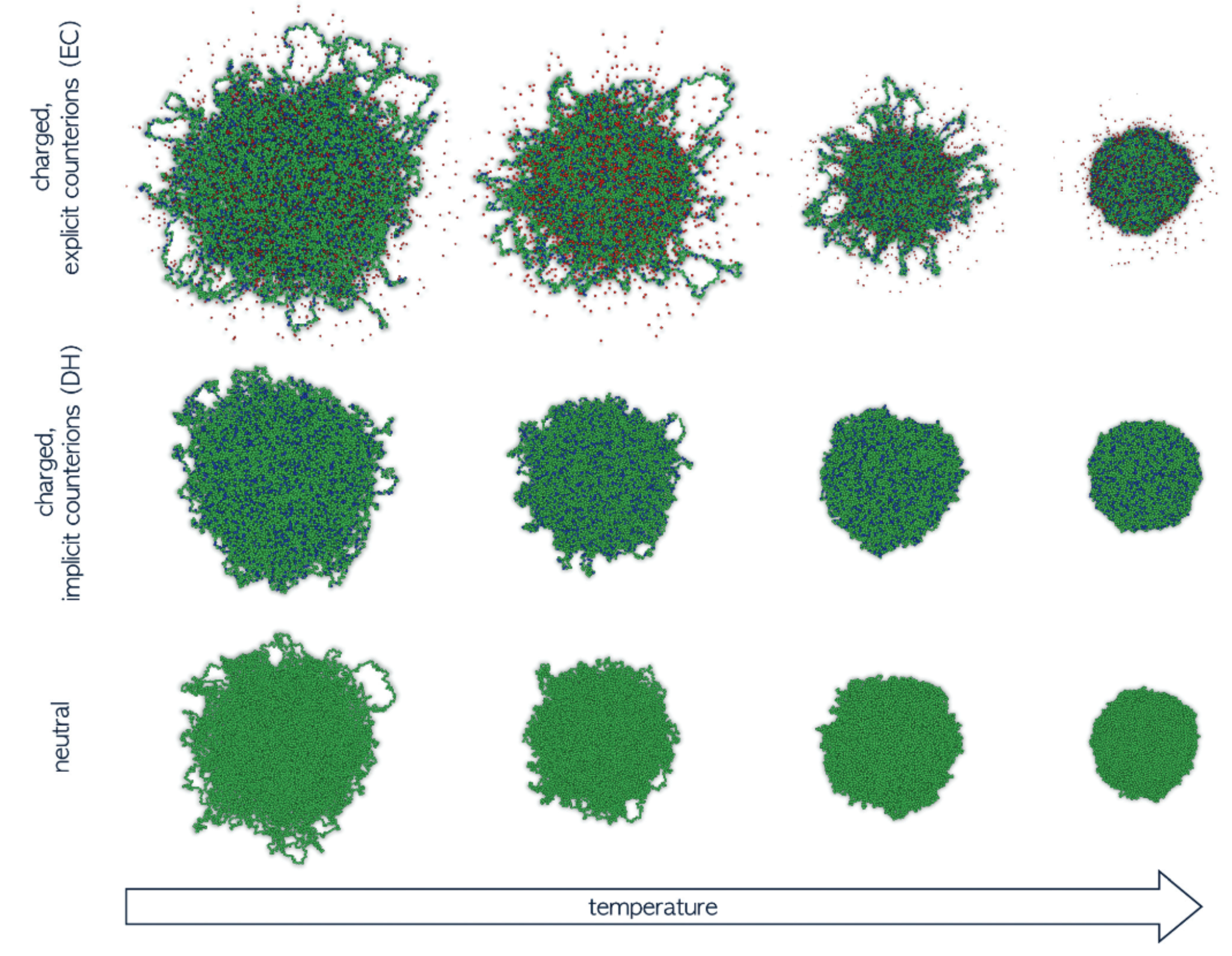 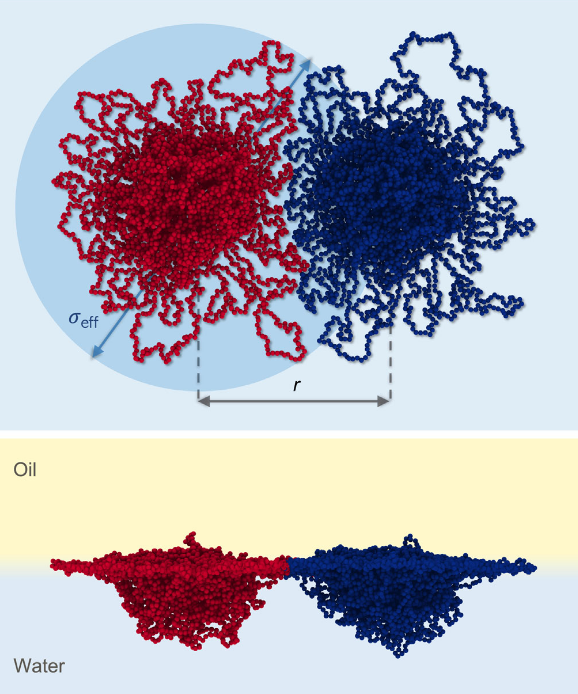 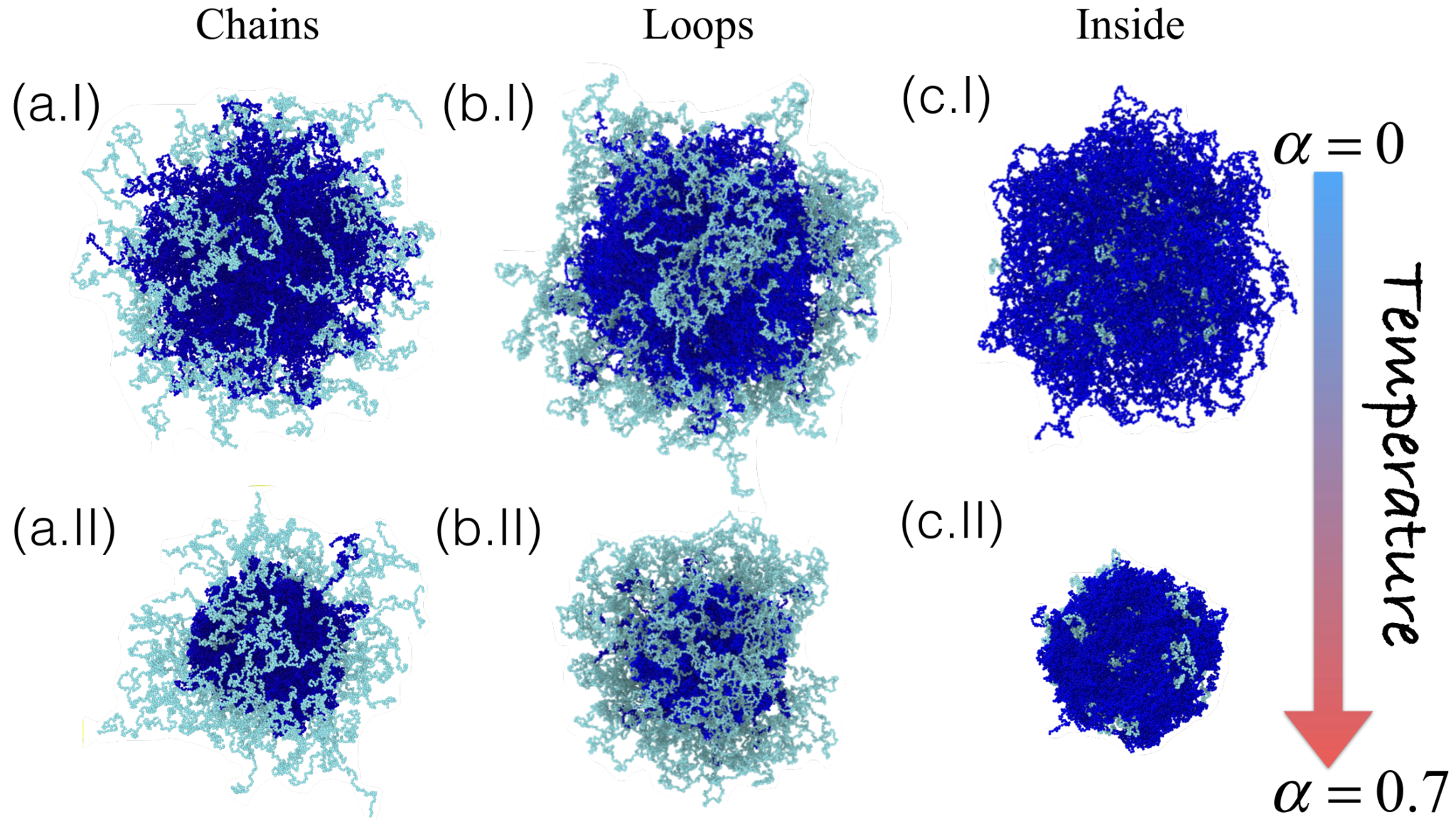 G Del Monte, A Ninarello, F Camerin, L Rovigatti, N Gnan, E Zaccarelli. Soft Matter, 2019,15, 8113-8128
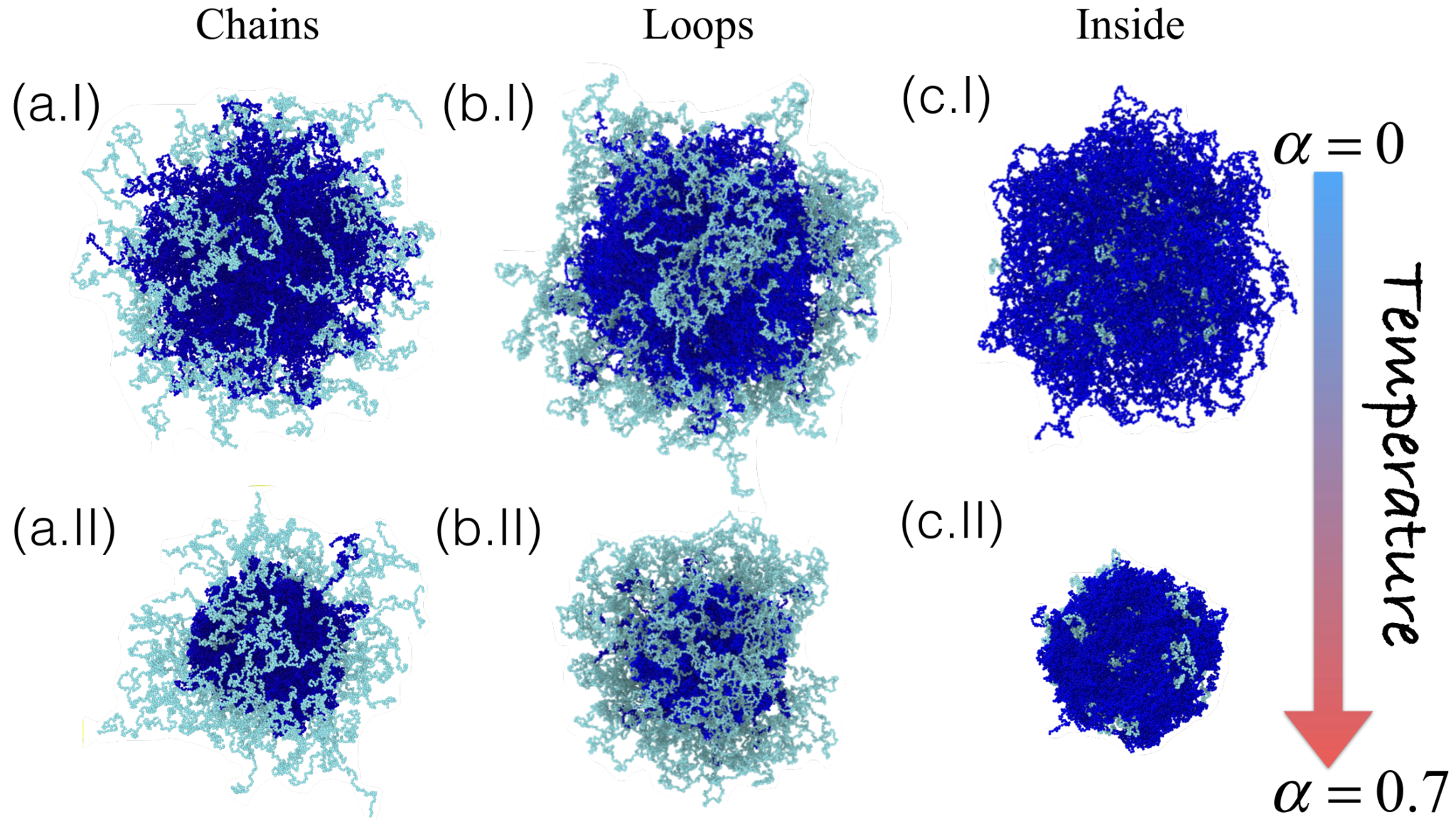 R Rivas-Barbosa, J Ruiz-Franco, M A Lara-Peña, J Cardellini, A Licea-Claverie, F Camerin, E Zaccarelli, M Laurati. Macromolecules. Accepted
12
F Camerin, N Gnan, J Ruiz-Franco, A Ninarello, L Rovigatti, E Zaccarelli Physical Review X 10 (3), 031012
[Speaker Notes: Debye–Hu ̈ckel]
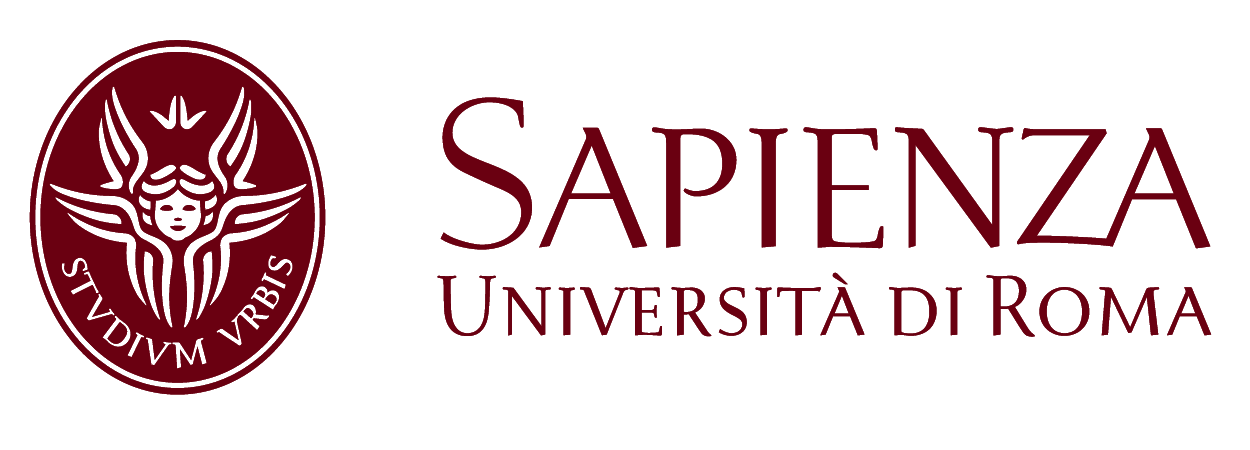 Experimental Conditions
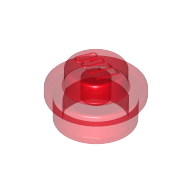 Synthesis
APMA added 4 minutes after initiator 
Fluorophores distribution outside the core
Super-Resolution Microscopy Measurements
Density profiles from the 2D projection of the fluorophores positions
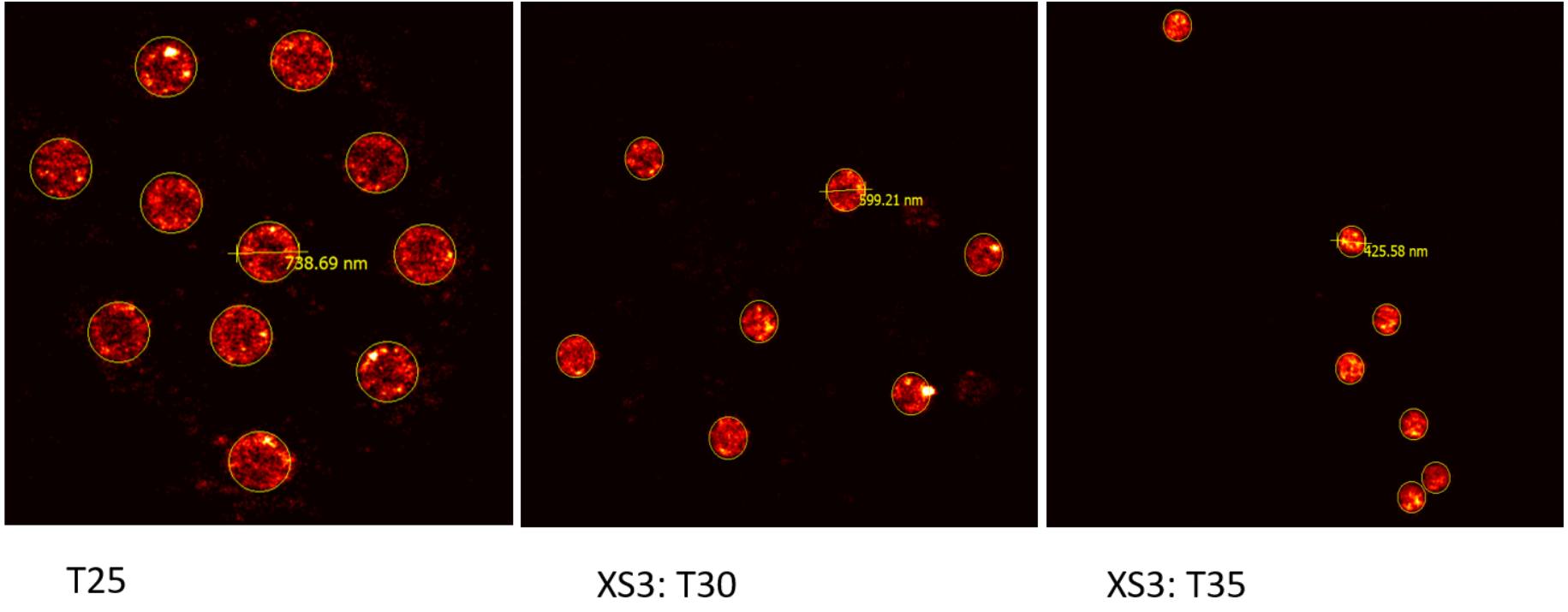 13
[Speaker Notes: abbe diffraction limit]
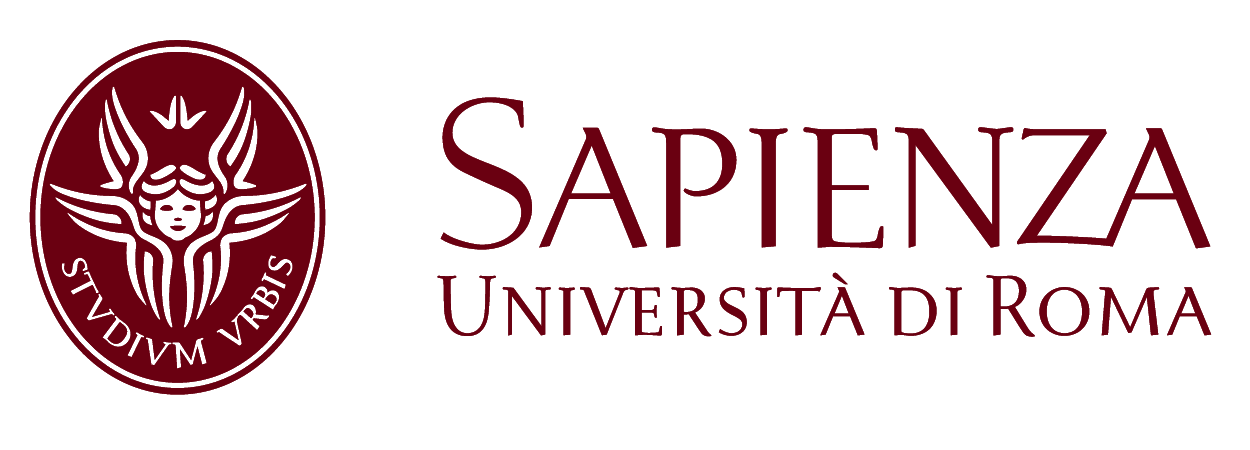 Fluorophore Emulation
Define the core-shell interface as function of the radius of gyration k*Rg
Choose r core-shell percentage distribution of fluorophores 
Tune k and r parameters to fit measured profiles at all temperatures
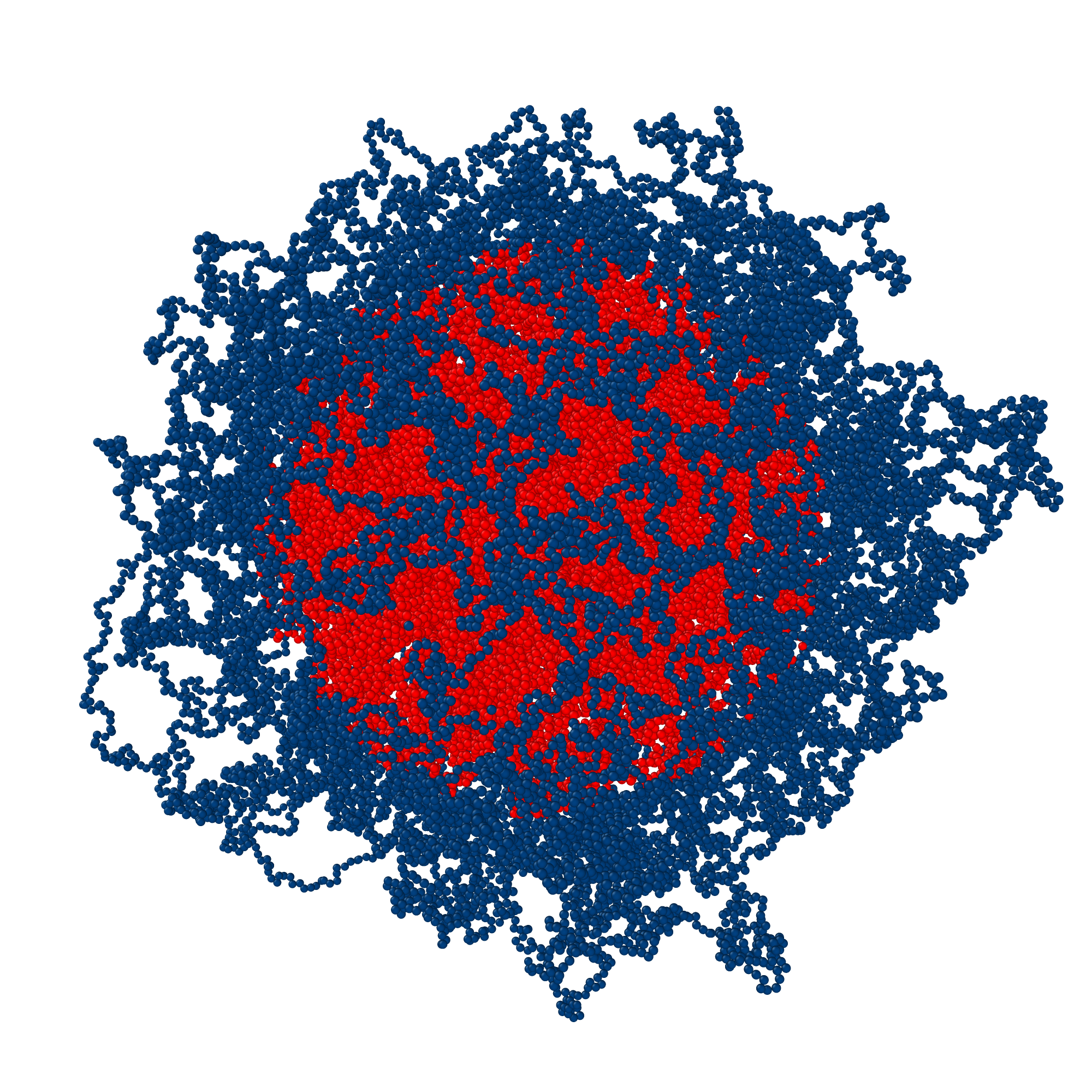 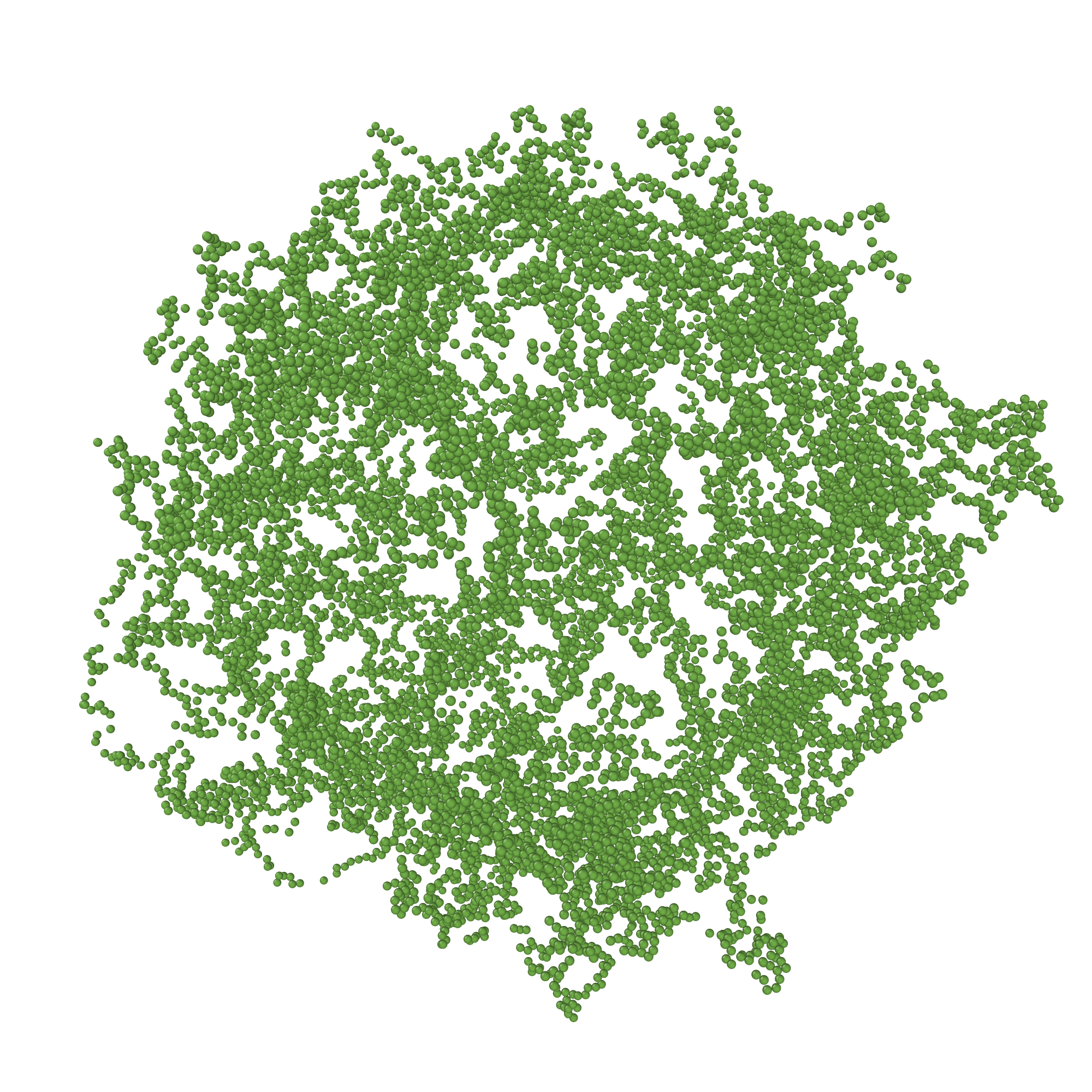 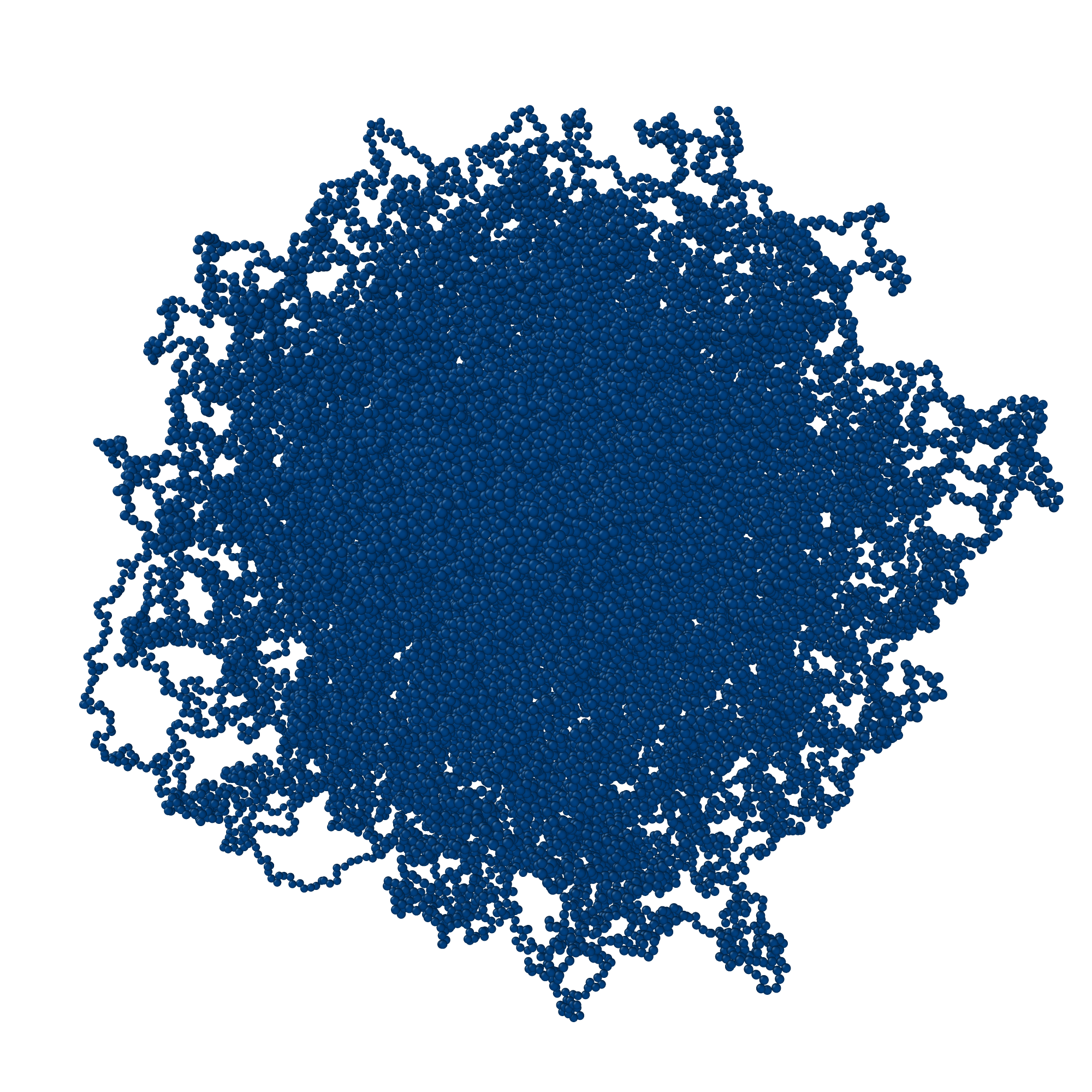 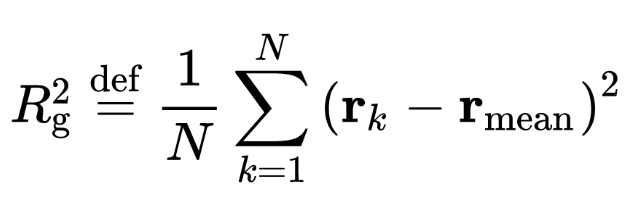 14
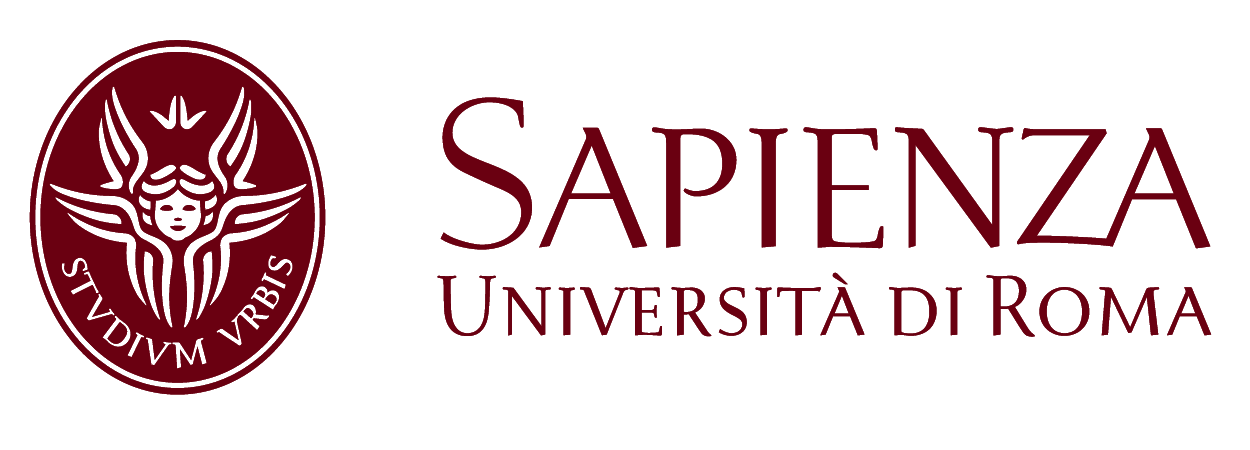 Comparing with Experiments
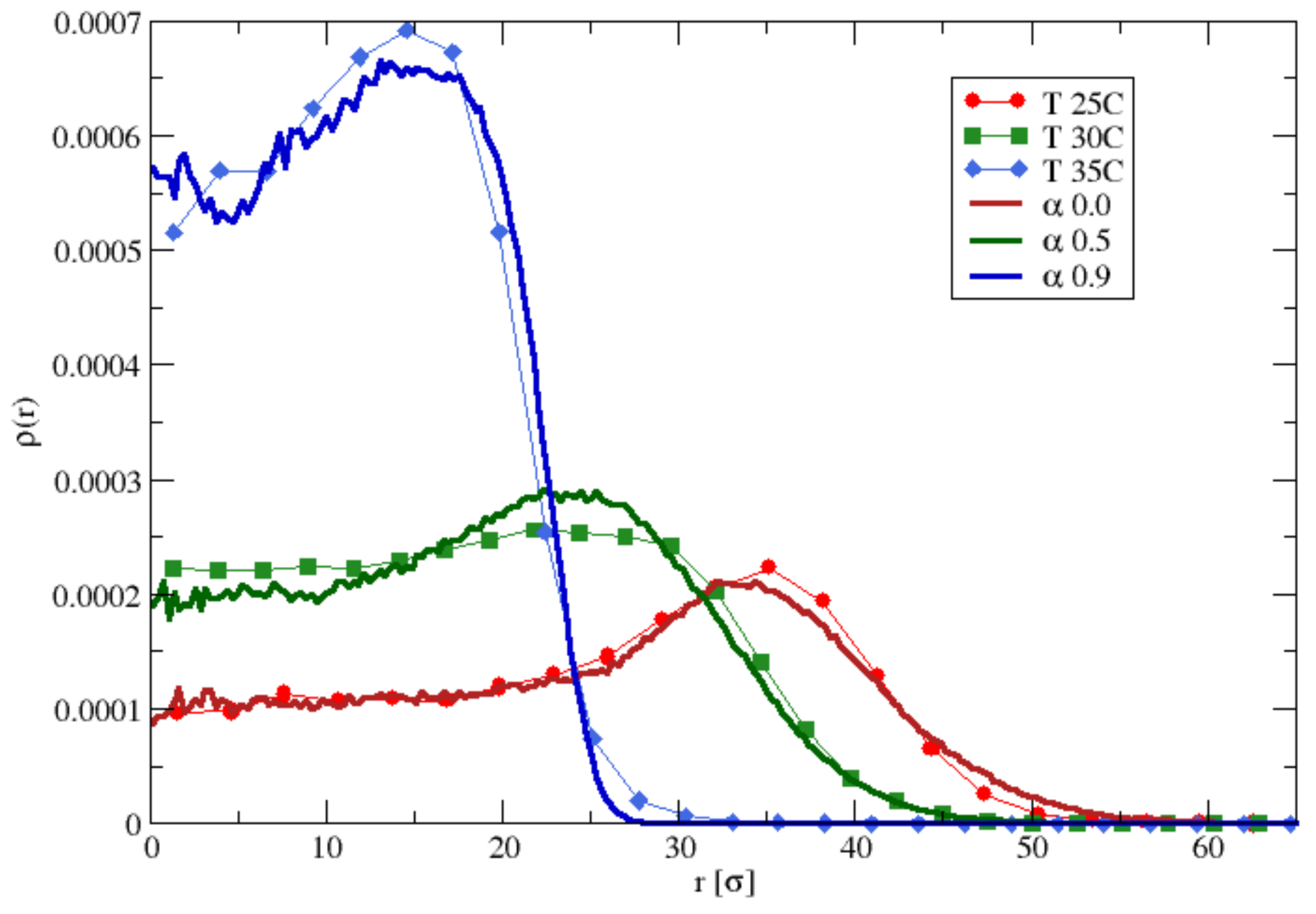 15
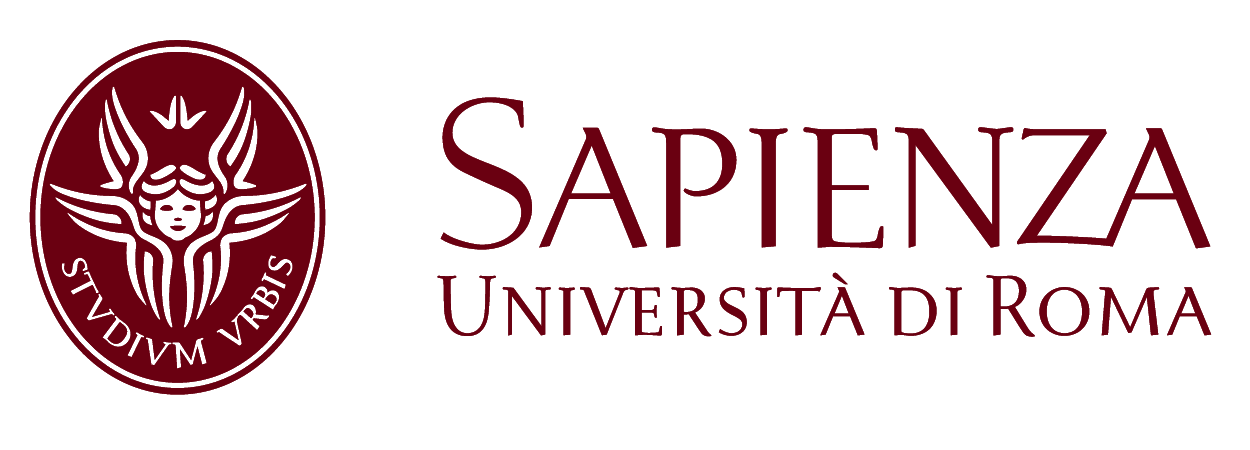 Hydrophilic/phobic Surfaces
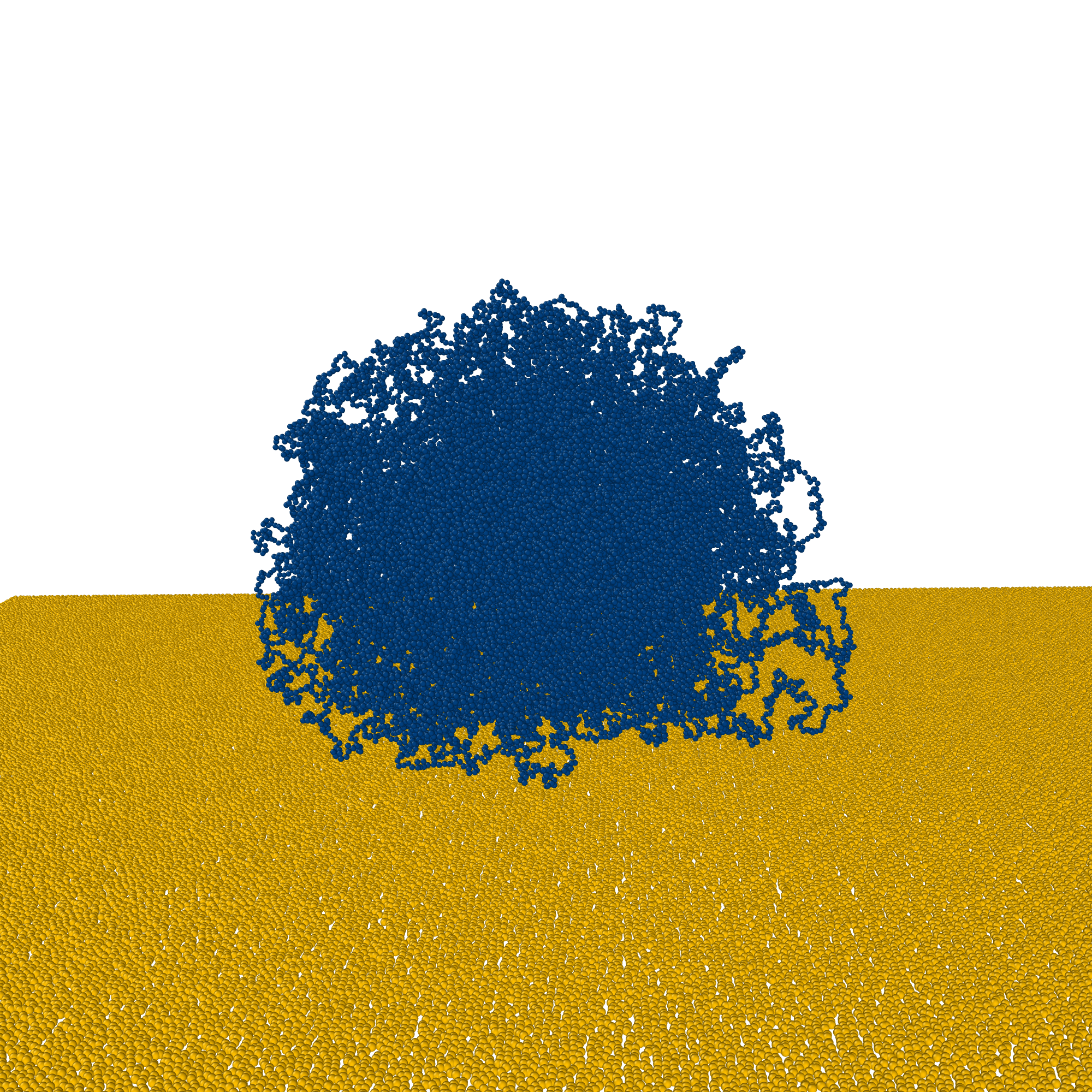 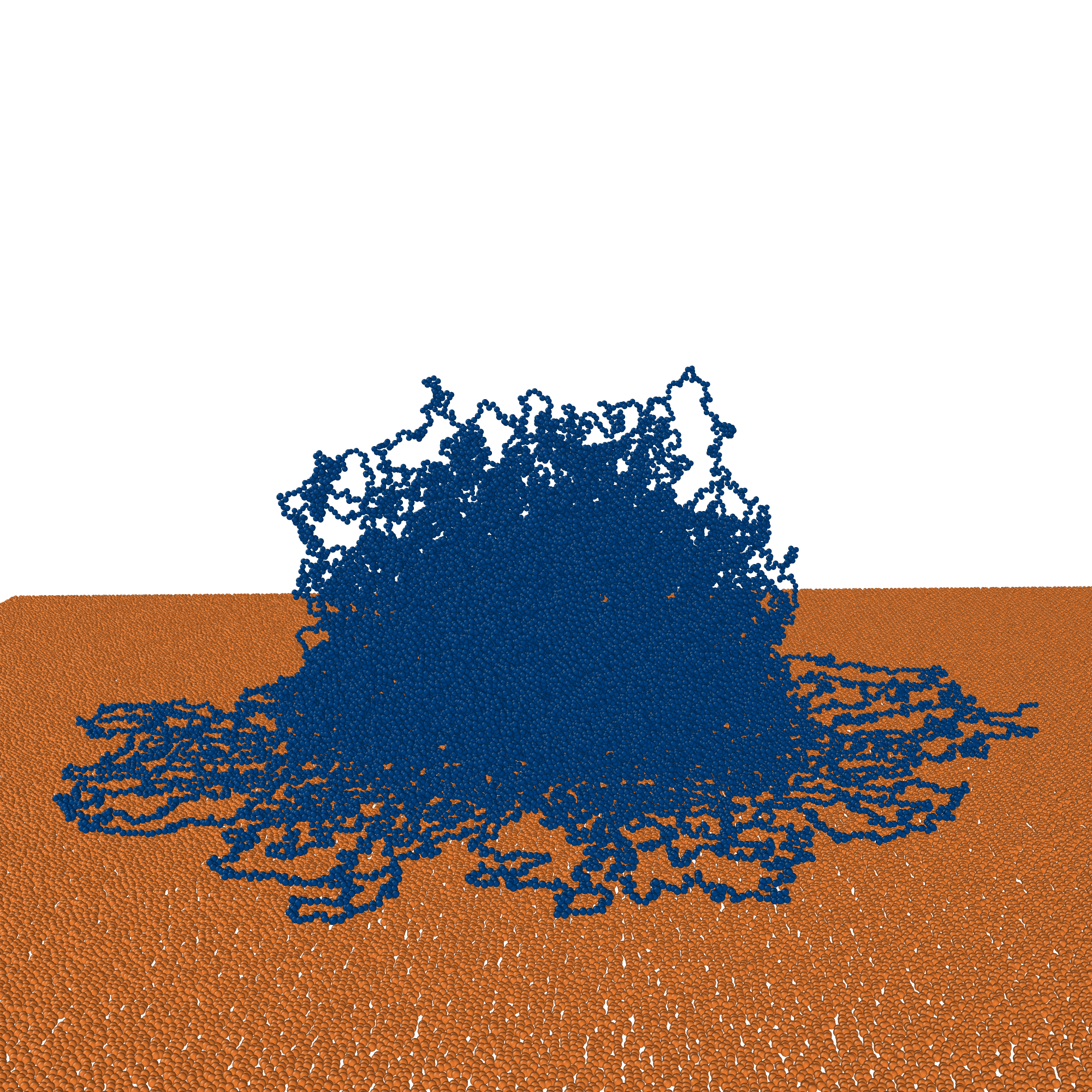 16
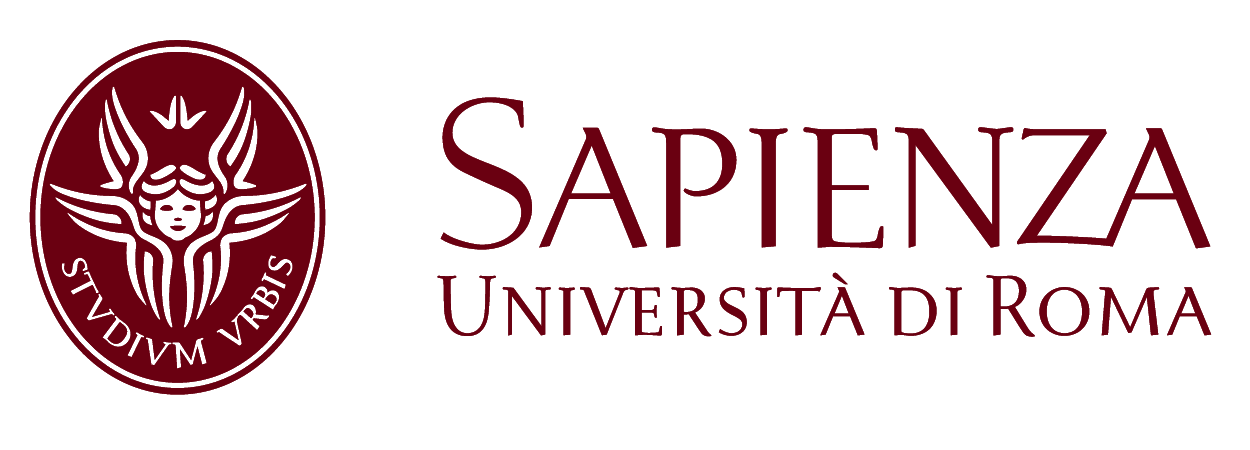 Summary
Microgels are tiny, lego-like, cross-linked, responsive particles
Broad range of applications 
Realistic monomer-resolved microgel simulations now available
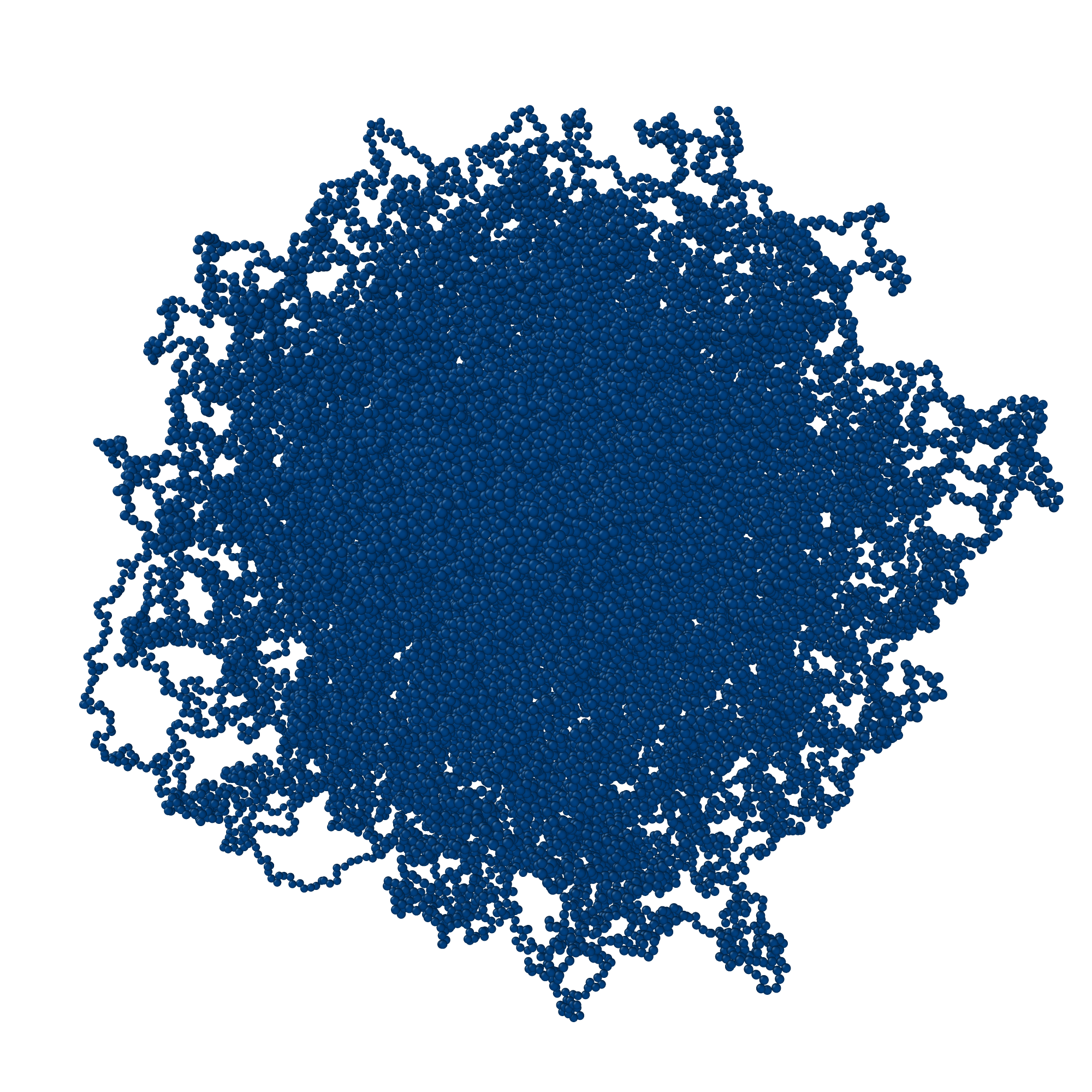 17
Thank you
The SuperCol project has received funding from the European Union’s Horizon 2020 research and innovation programme under the Marie Skłodowska-Curie grant agreement No. 860914
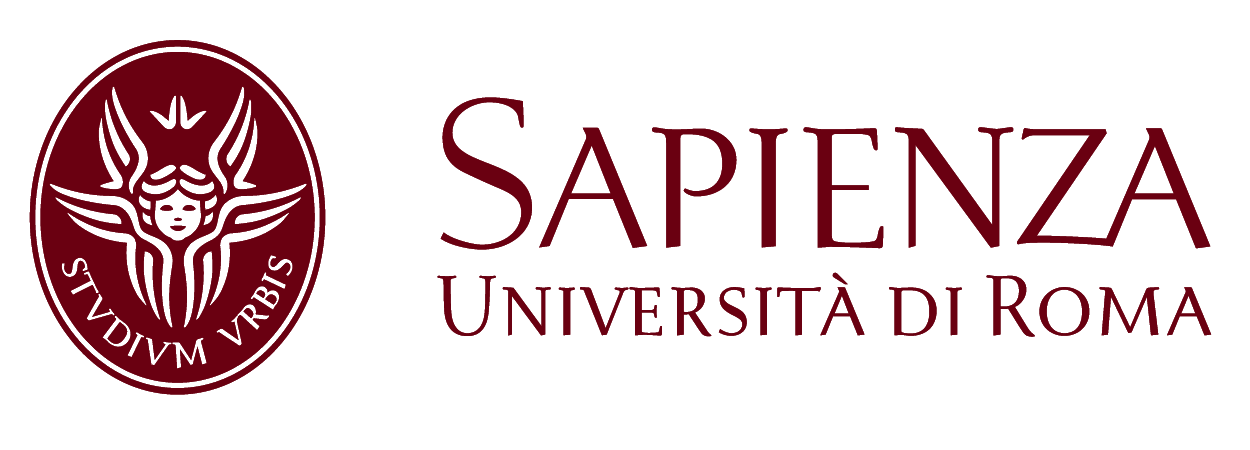